Information Technology Institute (ITI)
Virtual Office ManagementSession I - OneDrive & File Management
ITI 490 Virtual Office Management - with Microsoft 365 
(formerly Office 365)
2/17/2025
Copyright © 2025 Carl M. Burnett
1
[Speaker Notes: CANNOT EDIT PURPLE SHAPES OR LOGO
DIVIDER LINE IS EDITABLE
TO CHANGE IMAGE, RIGHT CLICK IMAGE, SELECT “CUT” TO REMOVE EXISTING IMAGE, AND CLICK IMAGE ICON TO INSERT NEW IMAGE
IF NO IMAGE IS IN PLACE, CLICK IMAGE ICON TO INSERT IMAGE]
Outline
Intro to MS 365
The Cloud & File Management
One Drive 
File Management
2/17/2025
Copyright © 2025 Carl M. Burnett
2
Microsoft 365 – Administration vs Usage
Administration
End Users
Covered
We are end-users in the Montgomery College Organization 
Access apps via browser or via desktop applications when applicable
Not covered in this course
Allows you to setup which applications your ORGANIZATION can access
2/17/2025
Copyright © 2025 Carl M. Burnett
3
[Speaker Notes: Mention that these apps UPDATE frequently  you always have to monitor for updates

You consolidate files by saving them in one account (MC Credentials).]
What is Microsoft 365?
2/17/2025
Copyright © 2025 Carl M. Burnett
4
Microsoft 365
2/17/2025
Copyright © 2025 Carl M. Burnett
5
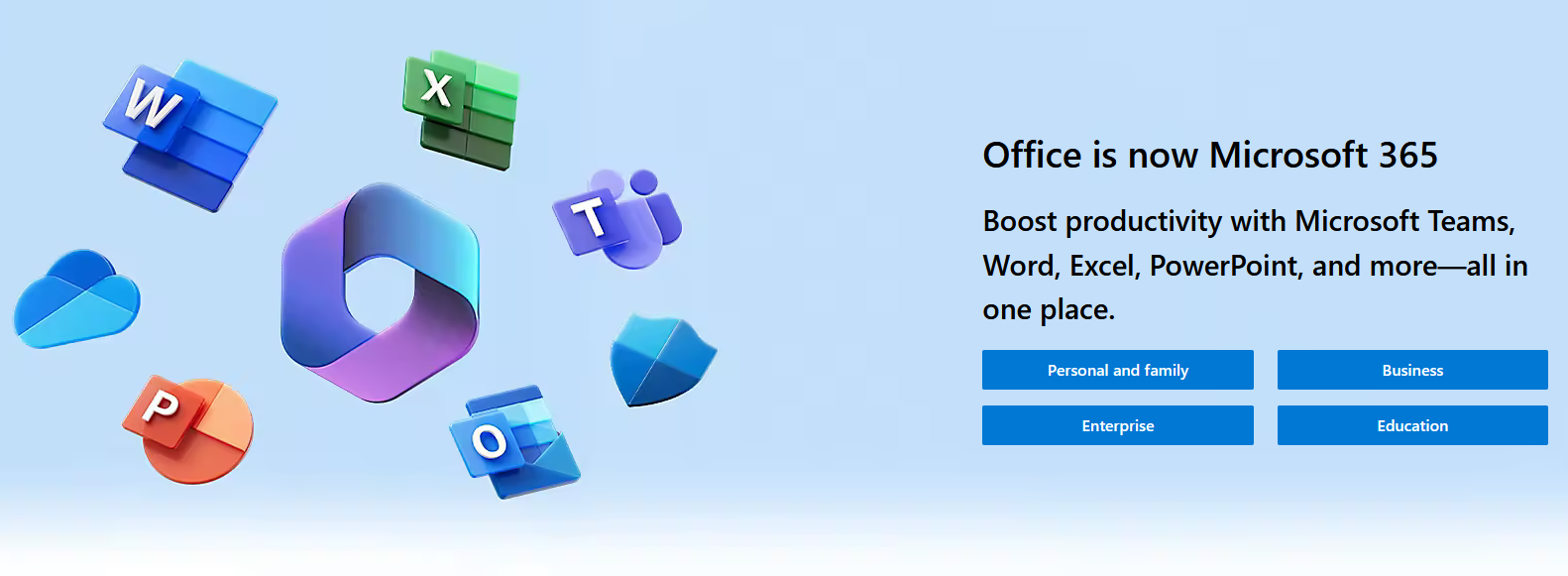 Microsoft 365
2/17/2025
Copyright © 2025 Carl M. Burnett
6
Exploring the different subscription plans
https://www.microsoft.com/en-us/microsoft-365/products-apps-services
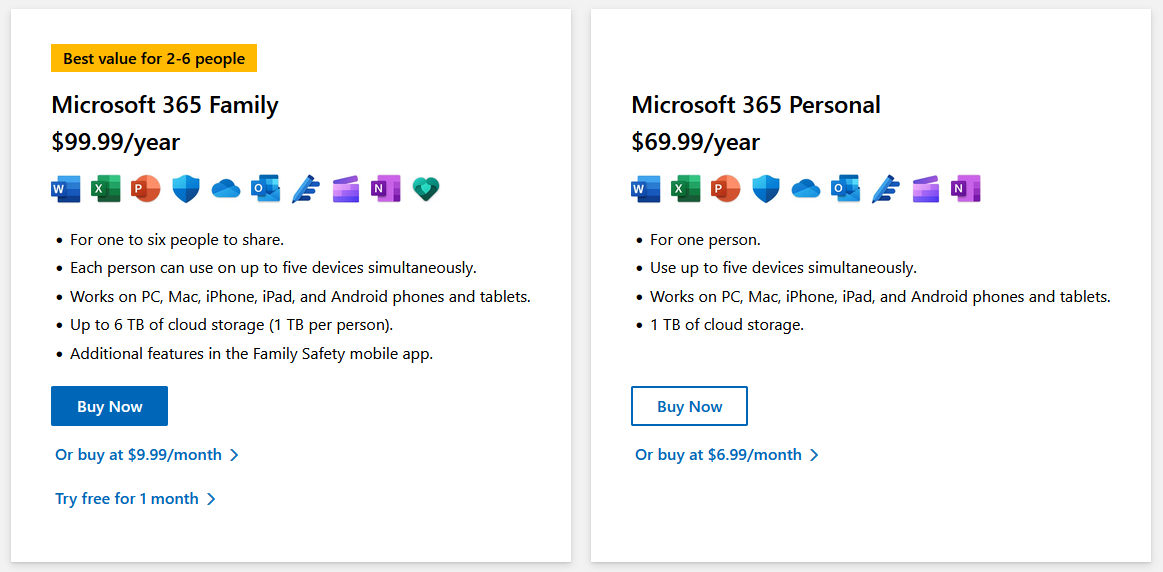 2/17/2025
Copyright © 2025 Carl M. Burnett
7
[Speaker Notes: Go over plans
1 tb is 85,899,345 pages of word docs


Office FOR HOME: Family vs Personal 
Mention the Mobile apps 

Remind them you can have more than one account logged in 

Remind MC account is a managed account --> some restricted apps 

Warn about one-time purchase 

Personal account unique features --> Personal Vault --> Remind them of the likelihood of them managing two accounts at the same time.]
Benefits of Microsoft 365
https://www.microsoft.com/en-us/microsoft-365/products-apps-services
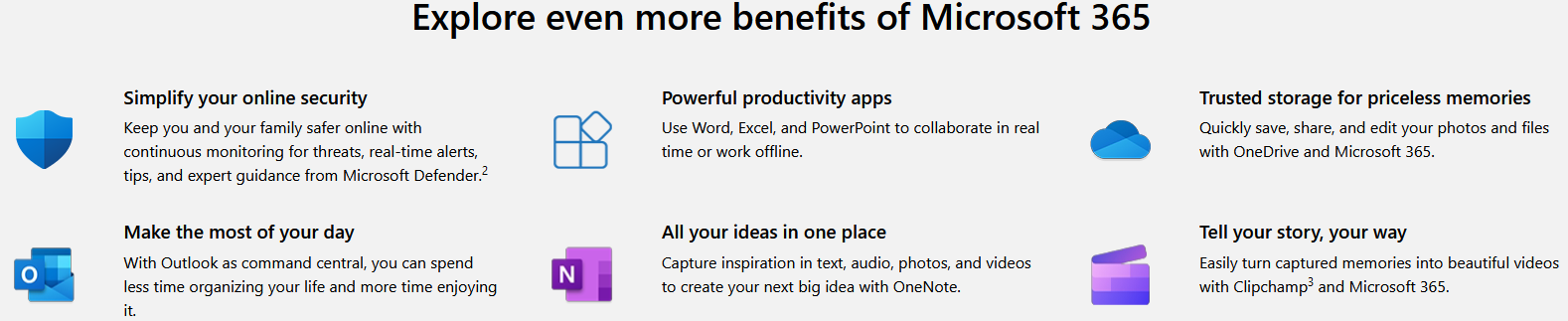 Copyright © 2025 Carl M. Burnett
8
2/17/2025
[Speaker Notes: Go over plans
1 tb is 85,899,345 pages of word docs


Office FOR HOME: Family vs Personal 
Mention the Mobile apps 

Remind them you can have more than one account logged in 

Remind MC account is a managed account --> some restricted apps 

Warn about one-time purchase 

Personal account unique features --> Personal Vault --> Remind them of the likelihood of them managing two accounts at the same time.]
Apps and Services in Microsoft 365
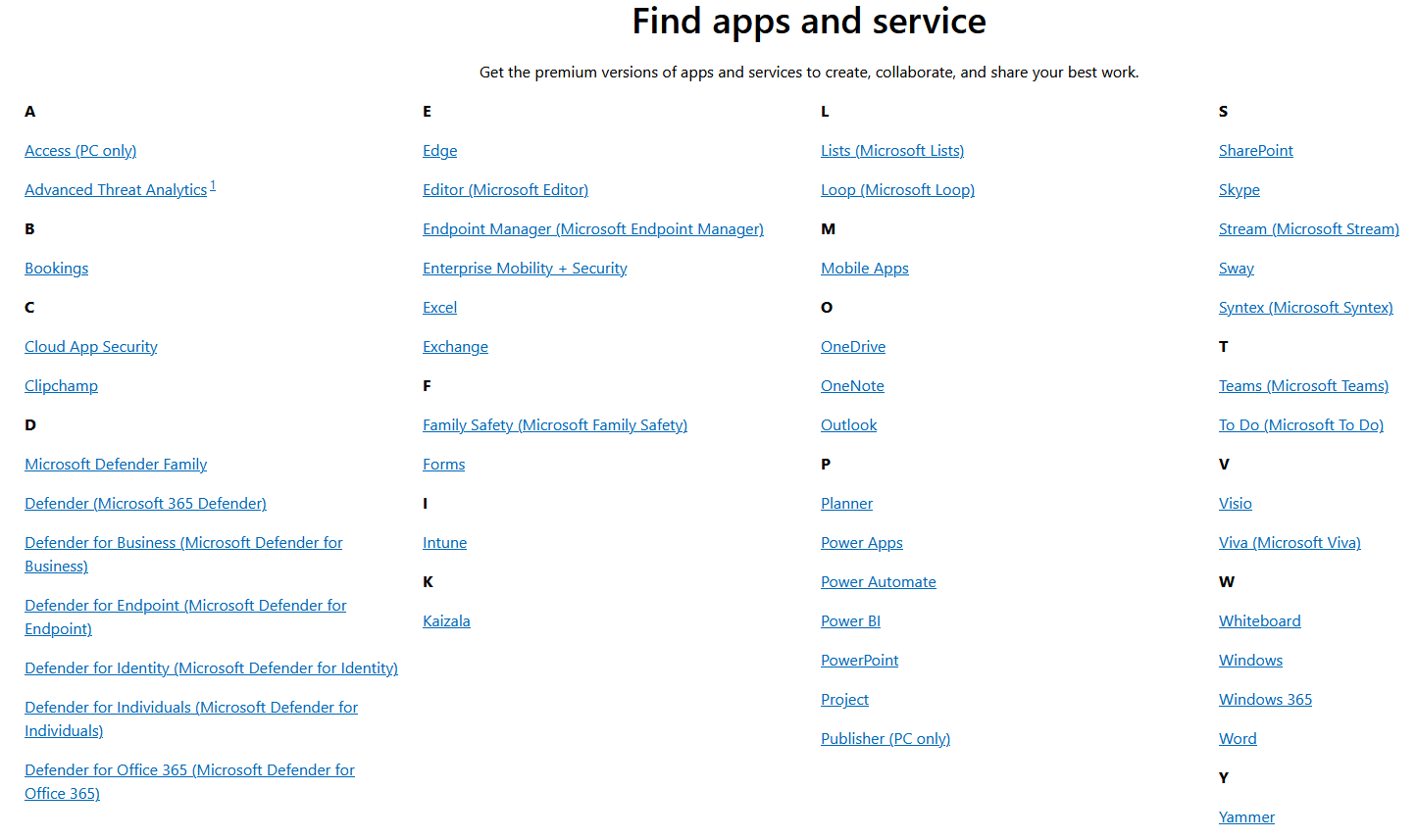 2/17/2025
9
Copyright © 2025 Carl M. Burnett
[Speaker Notes: Show which we have access to

Some are not there because they are included as part of another service (Calendar is considered part of Outlook)]
Web Version / App Version
Office 2016, 2019, & 2021 are sold as a one-time purchase.
Microsoft 365 is a subscription that includes: 
Up-to-date features 
Integrated experience
Robust Office desktop apps 
latest features, fixes, and security updates
ongoing tech support at no extra cost. 
Subscription are: 
Monthly
Yearly
Microsoft 365 Family plan - up to 6 people, and use your apps on multiple PCs, Macs, tablets, and phones.
2/17/2025
Copyright © 2025 Carl M. Burnett
10
WE have access to Microsoft 365 for free
With our Montgomery College accounts
2/17/2025
Copyright © 2025 Carl M. Burnett
11
MS 365 Apps
Apps we will use and focus on
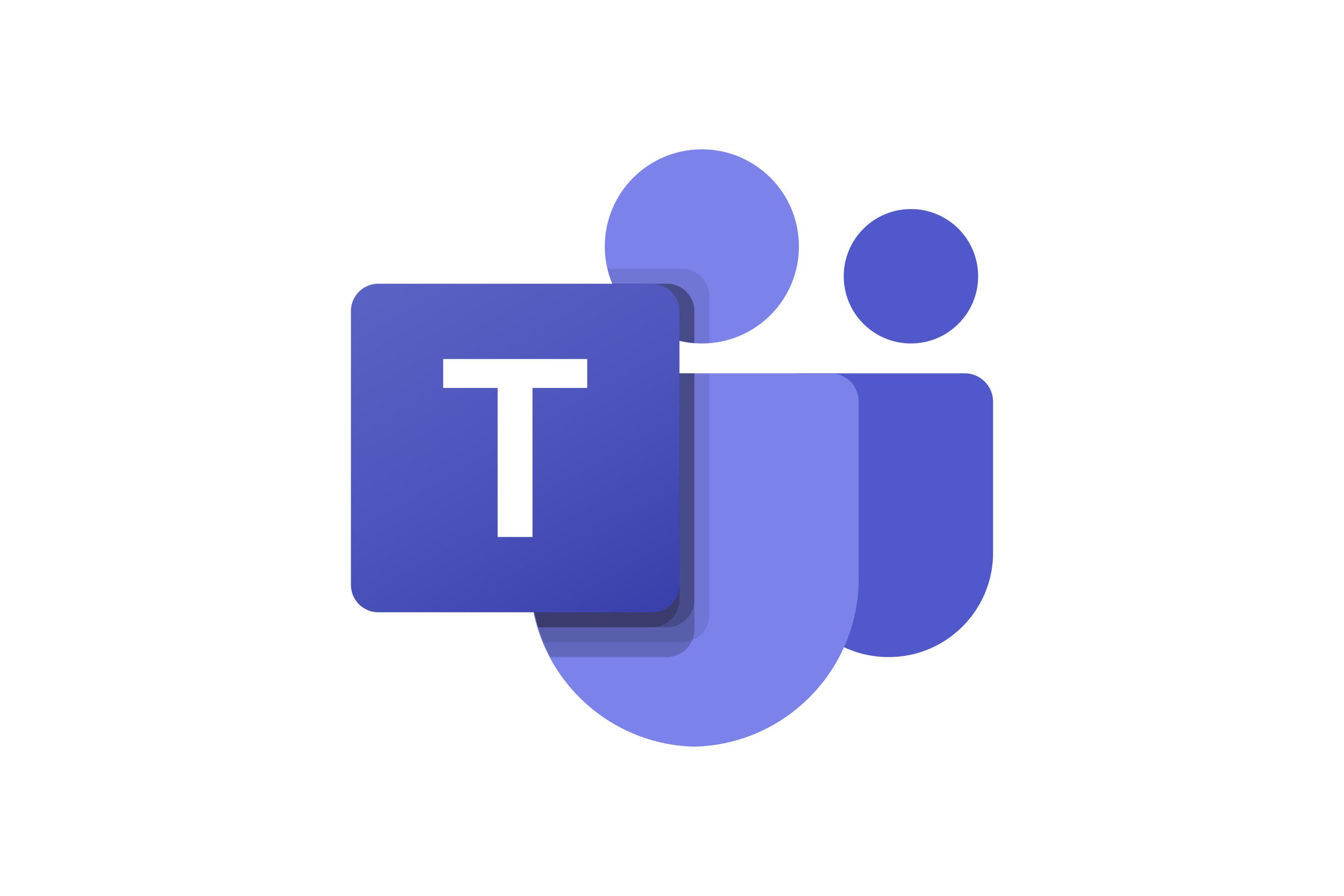 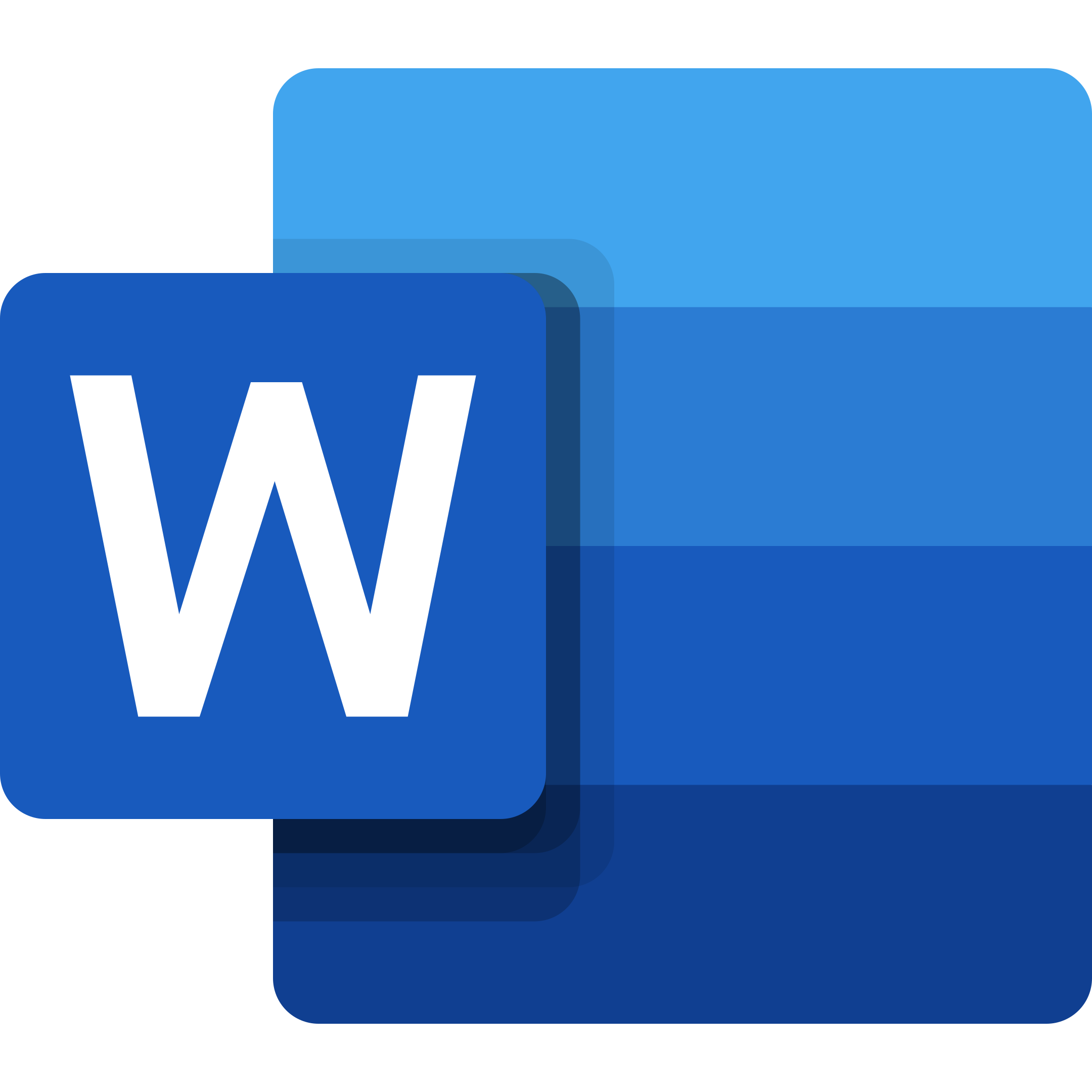 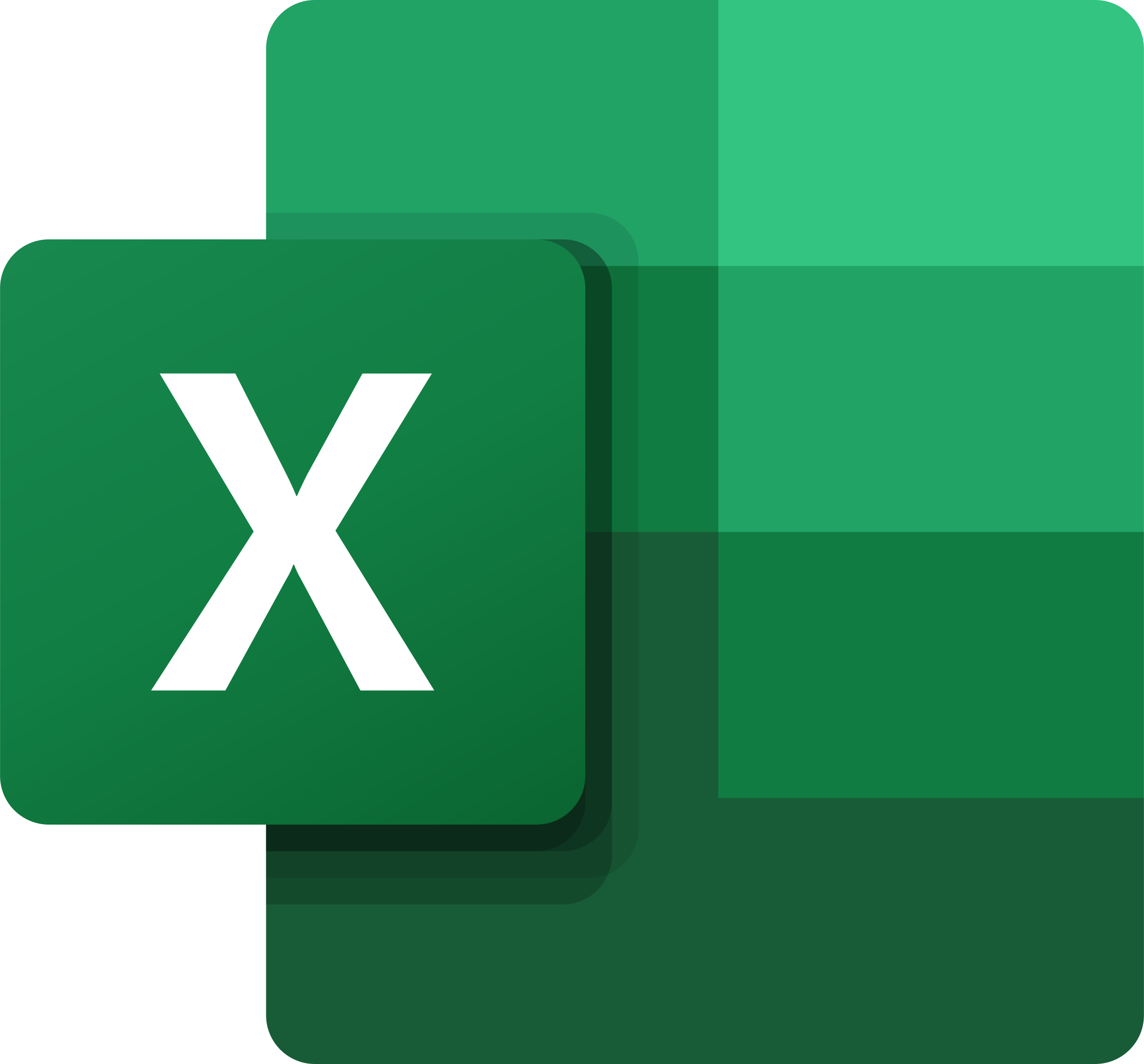 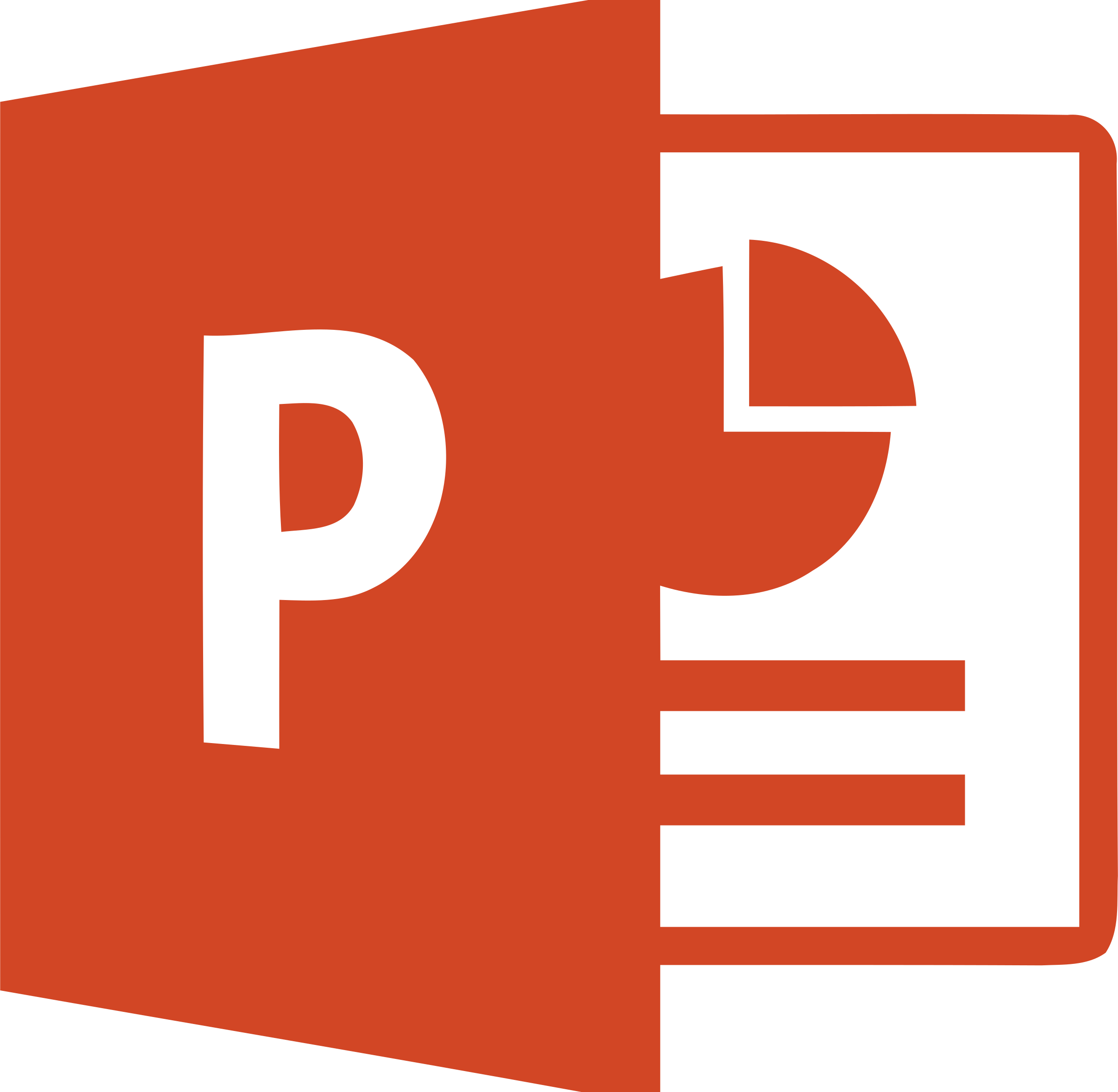 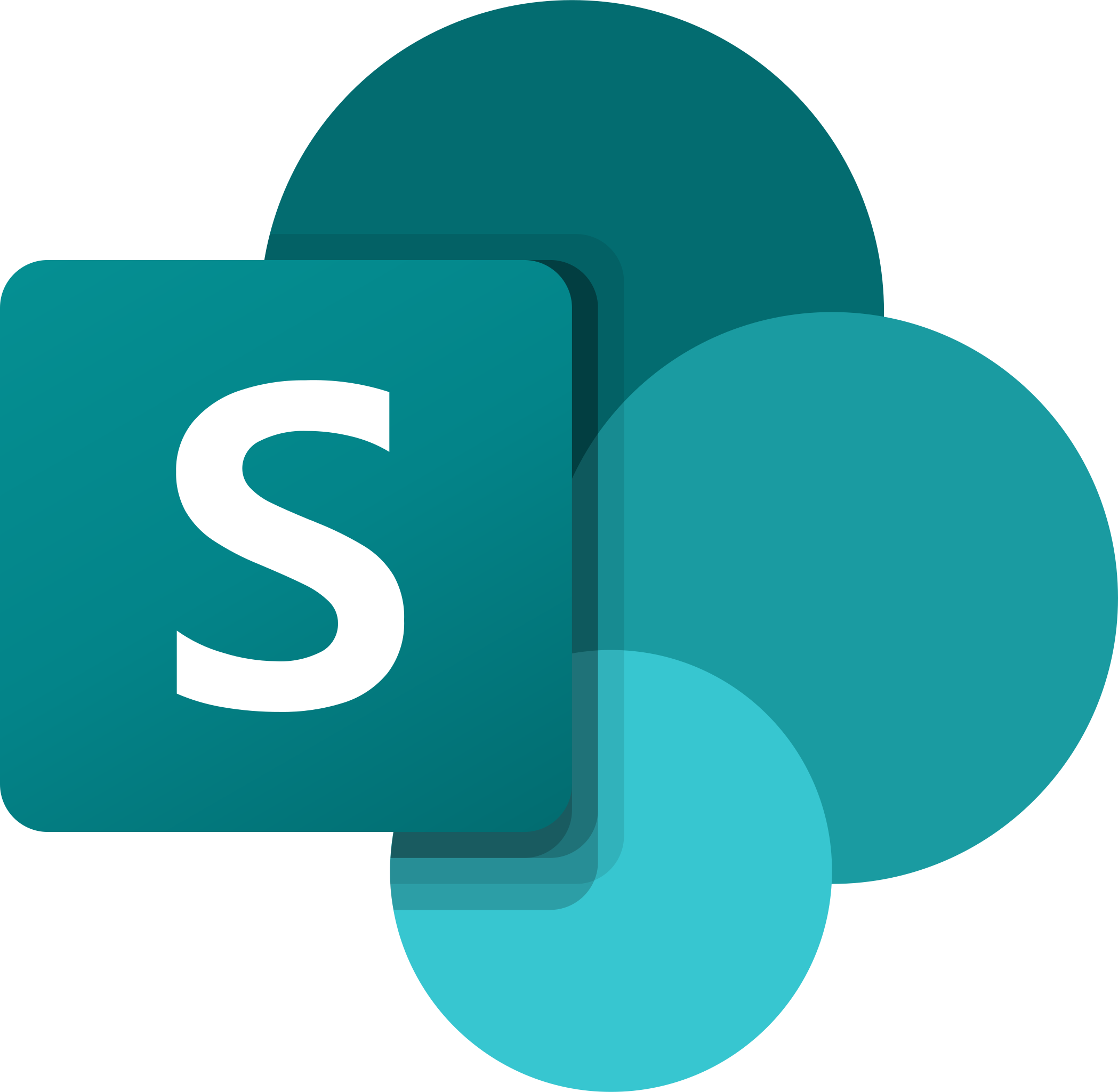 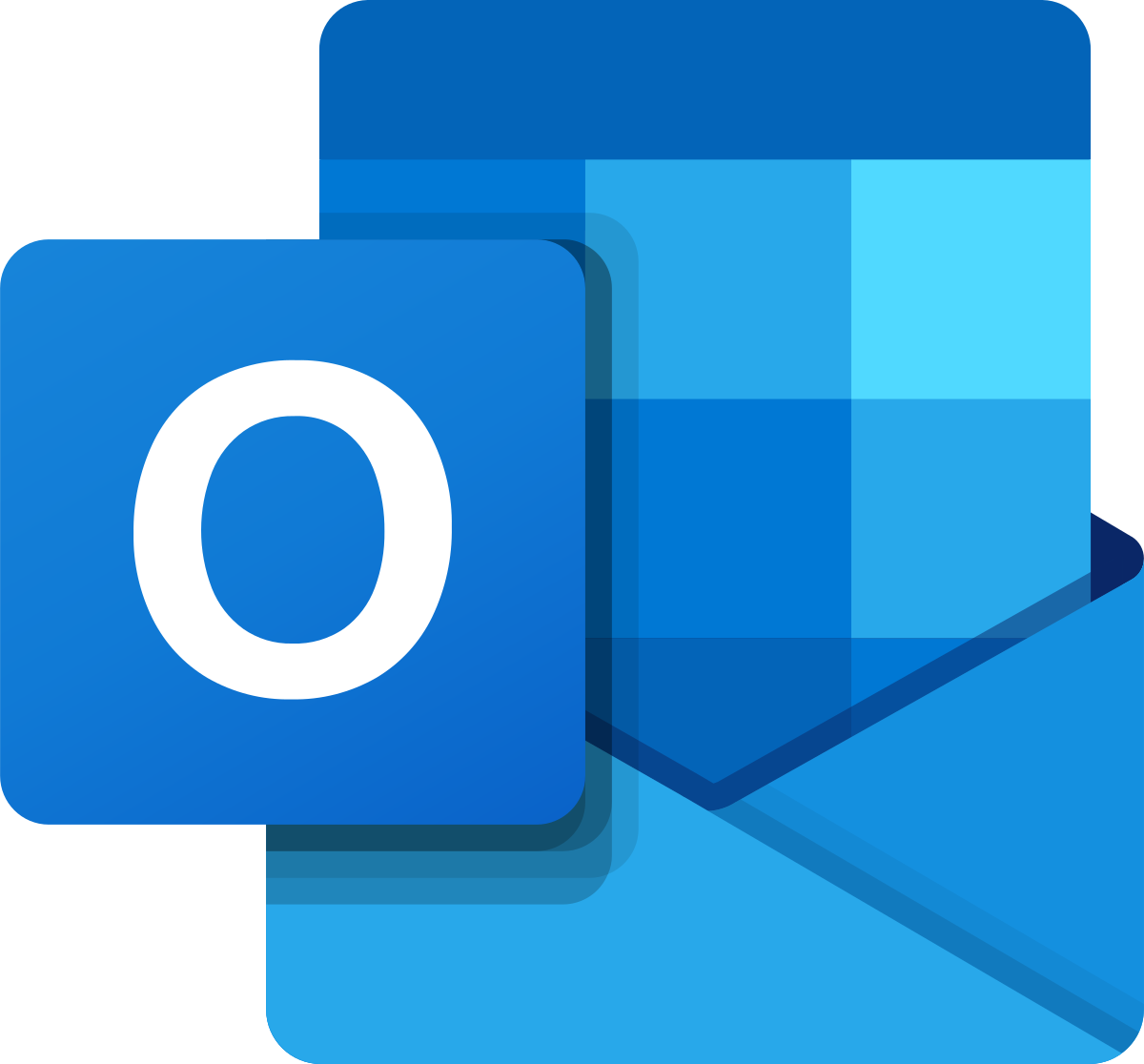 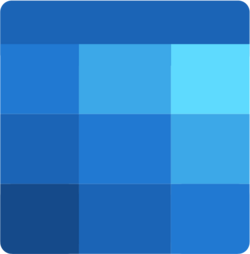 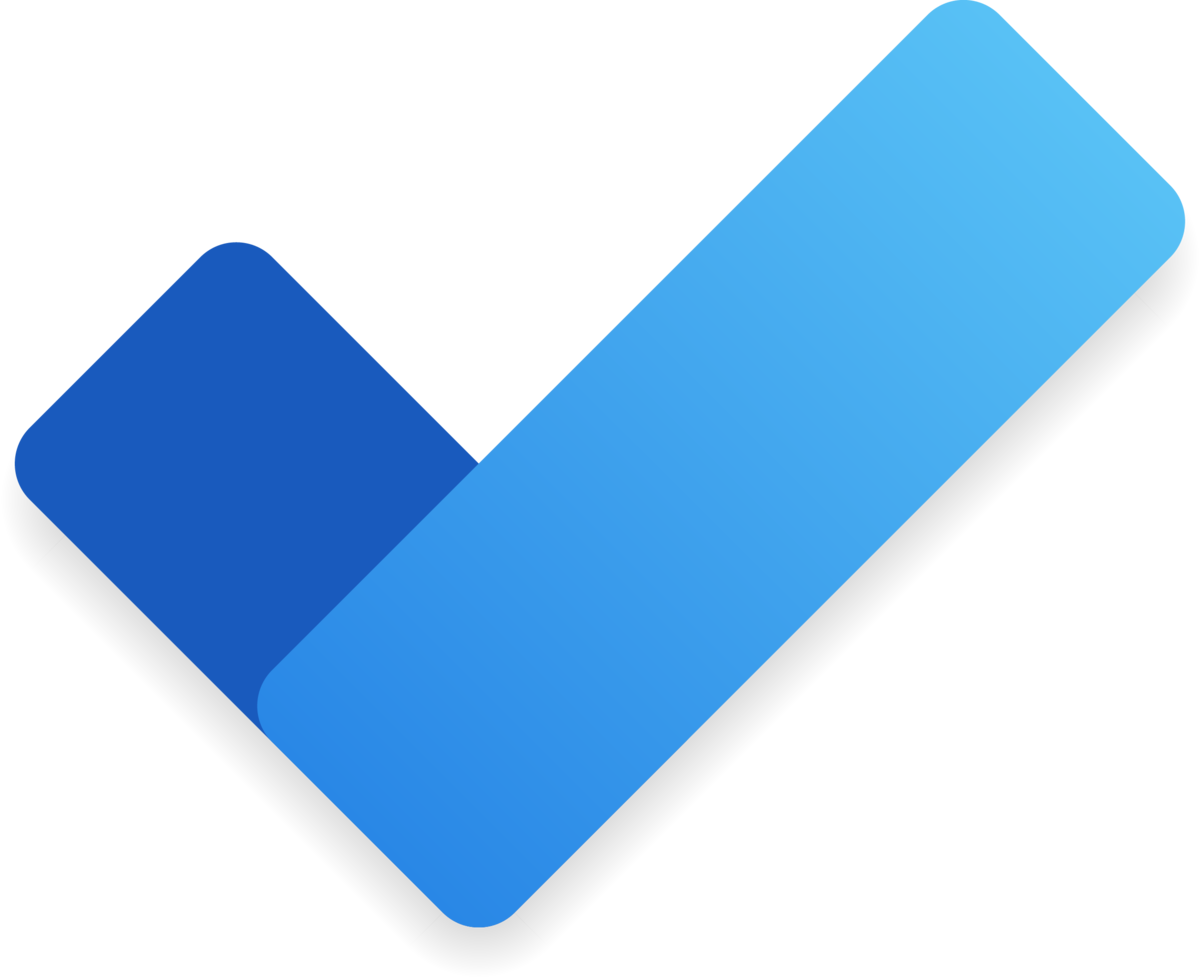 2/17/2025
Copyright © 2025 Carl M. Burnett
12
[Speaker Notes: OneDrive– store access and share your files in one place 
Word – Bring out your best writing create virtual documents suited for resumes business letters faxes planning etc 

Check for Sharepoint and Power Access later on

Log into via MyMC, then show them how to log via Office Webpage]
What is the Cloud?
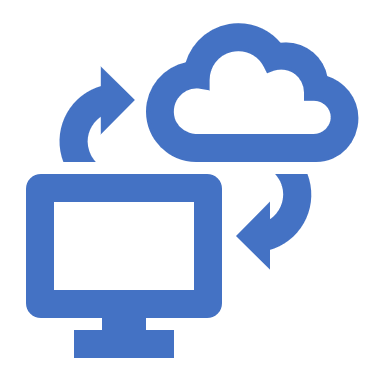 Simply put, the cloud is the World Wide Web (WWW) and the use of the Internet to deliver content – more specifically, it's all of the things you access remotely over the Internet. 

When something is in the cloud, it means it's stored on Data Servers in multiple Data Centers instead of your computer's hard drive.
2/17/2025
Copyright © 2025 Carl M. Burnett
13
The Cloud
2/17/2025
Copyright © 2025 Carl M. Burnett
14
Storing Files
Local Storage
Virtual Storage (Cloud)
Limited to the hardware at hand 
Data safety dependent on hardware security
Data access limited on hardware
Data integrity (corruption) 
Physical locations
Scalable on demand 
Data safety  Credentials
Access anywhere, anytime*
Auto-backup
Better data-integrity
*Servers may go down
2/17/2025
Copyright © 2025 Carl M. Burnett
15
[Speaker Notes: Show the students how to see their available memory]
Web Version versus App Version
Web Version
App Version
allows fastest access 
no need to install 
open your browser and log in 
limited list of features 
only one version available
requires installation before usage 
not all applications have a desktop version 
desktop versions may vary by year version (2016 vs 2019 vs 2021)
full set of features per year version
2/17/2025
Copyright © 2025 Carl M. Burnett
16
[Speaker Notes: Go to Word Doc

Go over installation (they should practice at home). No need to worry about losing files if they change versions. 

After that, go over signing in to One Drive, they will have to practice every time, etc. Then, use QS guide to cover bases + Testing OneDrive folder creation]
Exercise 1
In this exercise you  will access your MyMC Account. 
Click on the Access MyMC button on the MC Homepage.
Review MC Account &Office Setup PDF >Files > General >Account Setup
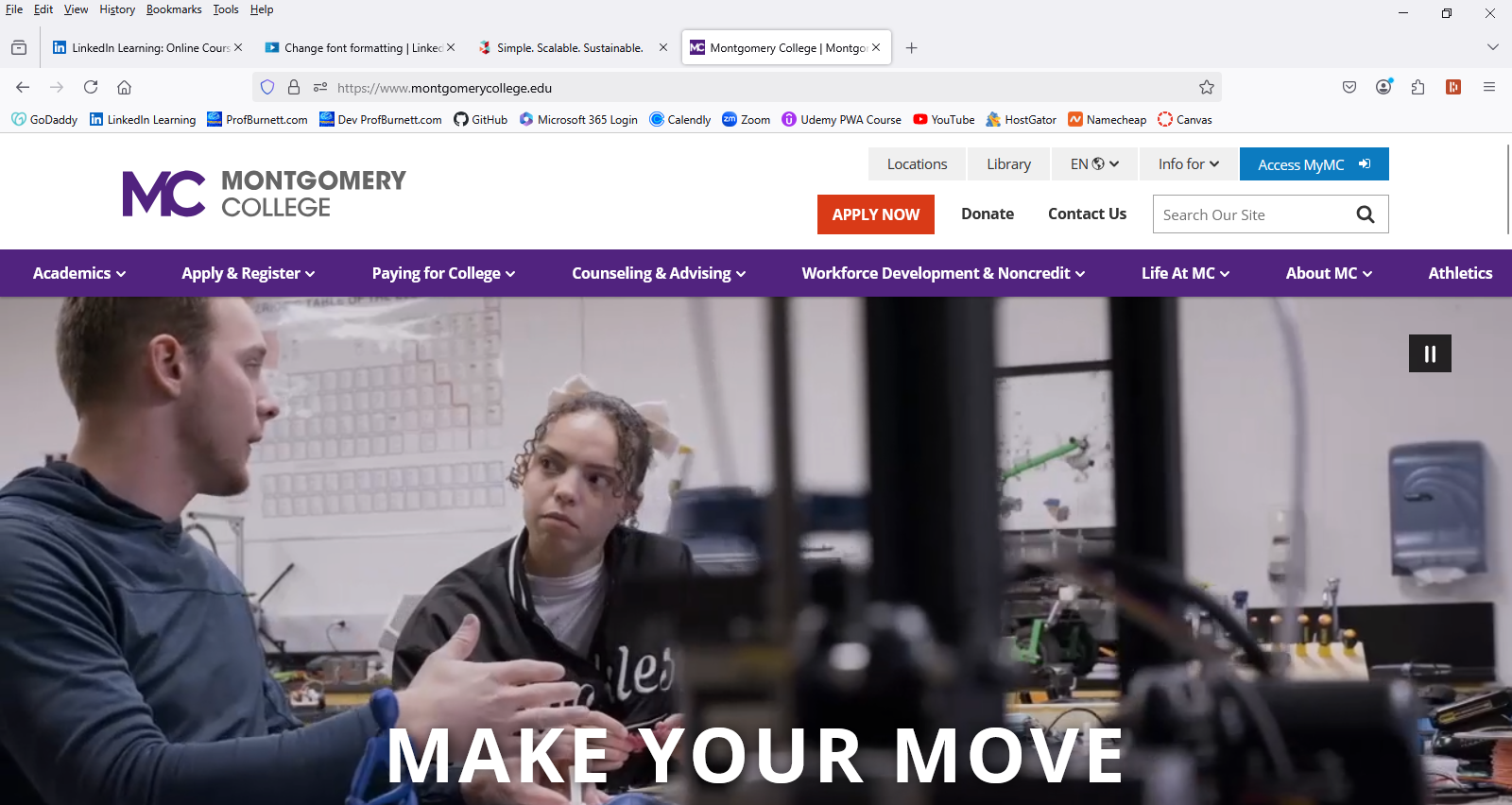 2/17/2025
Copyright © 2025 Carl M. Burnett
17
Exercise 1
If you have not claimed your account - do so now. 
If you have claimed your
account enter your username and password.
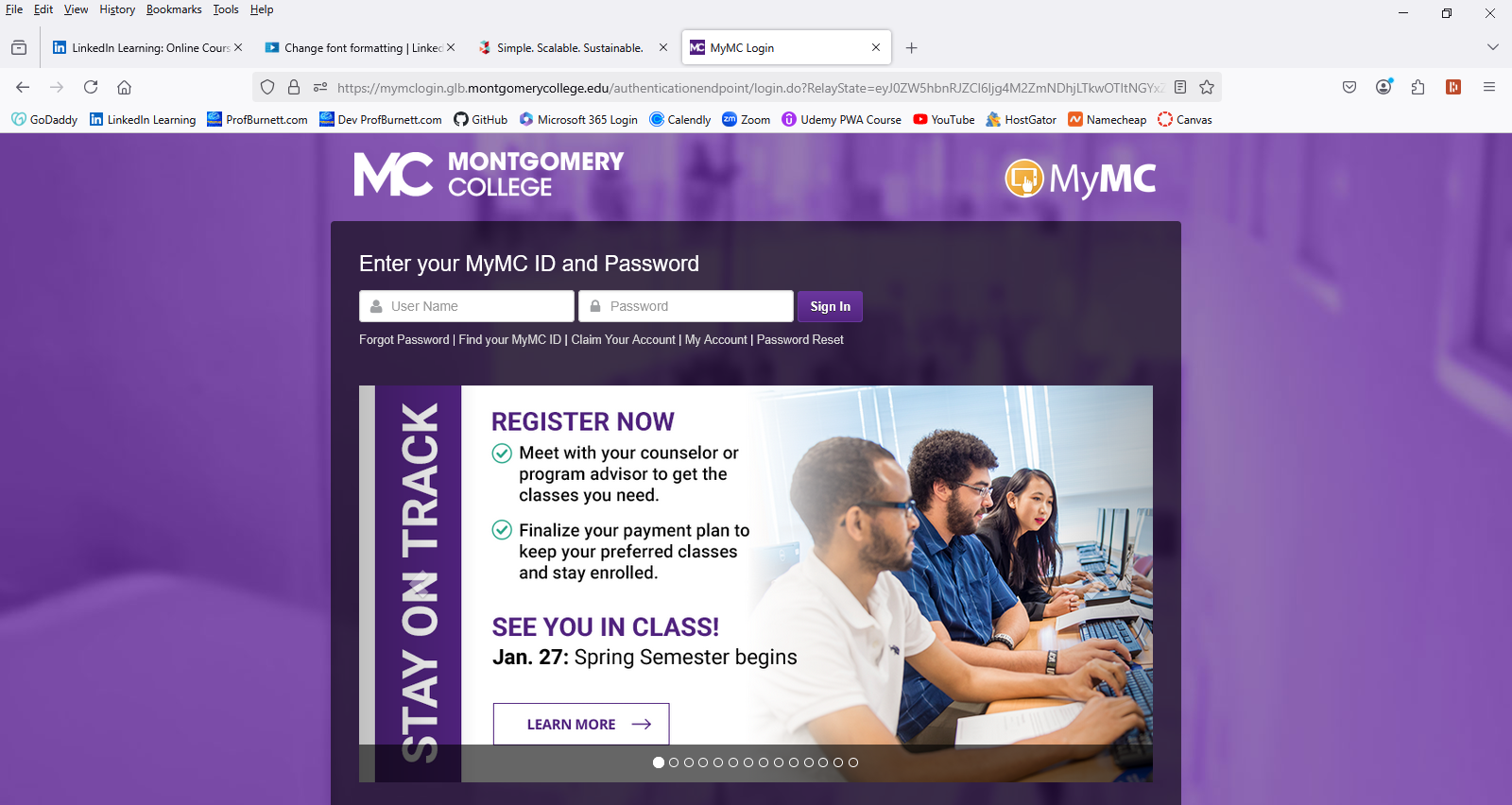 2/17/2025
Copyright © 2025 Carl M. Burnett
18
Exercise 1
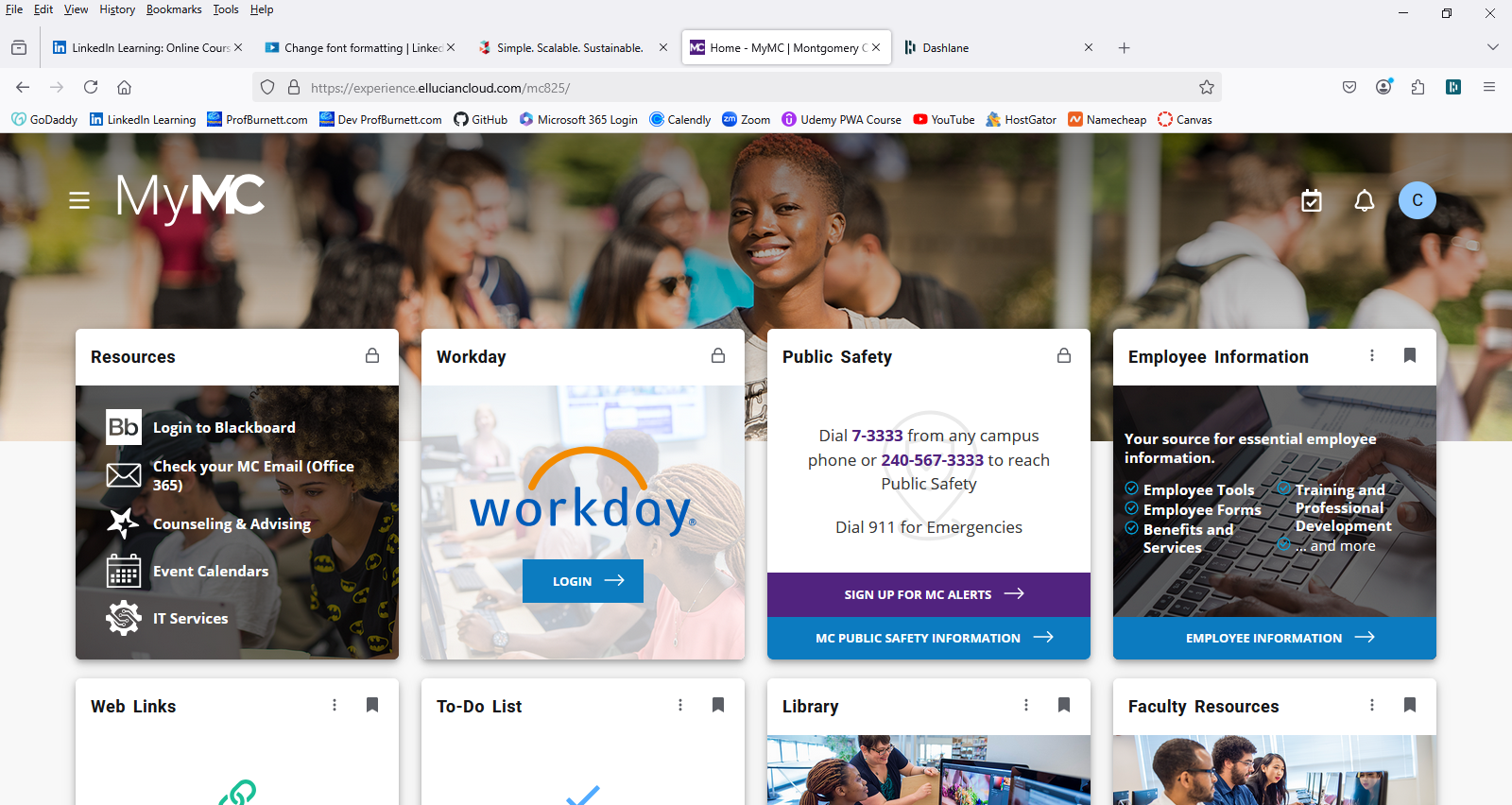 Click on Check yourMC Email (Office 365)
2/17/2025
Copyright © 2025 Carl M. Burnett
19
Exercise 1
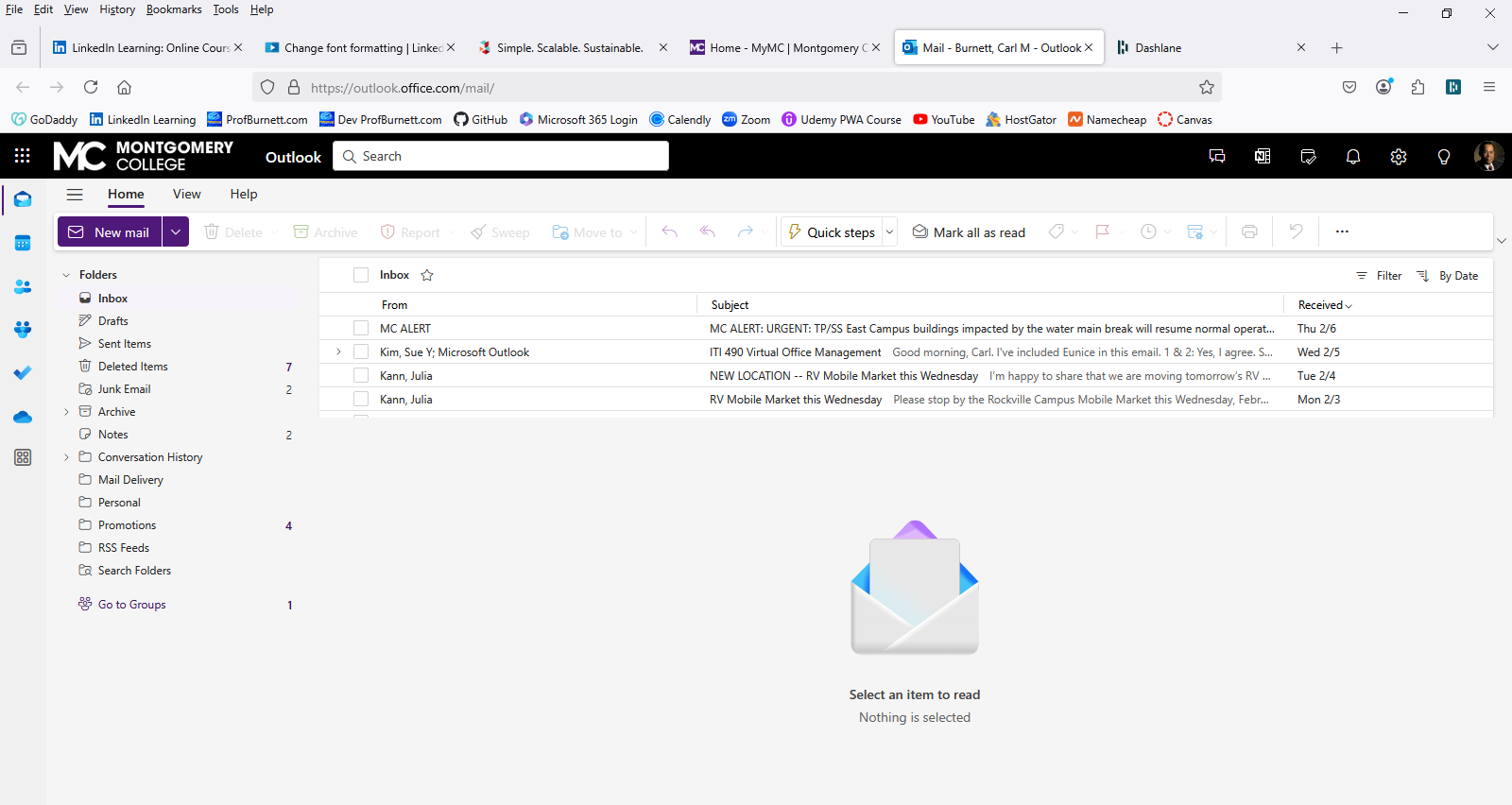 Apps (Waffle)
Email
Calendar
People
Groups
To Do
OneDrive
2/17/2025
Copyright © 2025 Carl M. Burnett
20
Exercise 2 - Enroll in DUA Mobile 2FA
Download and read the PDF guide 
https://montgomerycollege.login.duosecurity.com/central/
2/17/2025
Copyright © 2025 Carl M. Burnett
21
Exercise 3 - Sign into Canvas
Sign into Canvas - - https://canvas.instructure.com/enroll/MNB9K6
Create an account: 
Join Code: MNB9K6
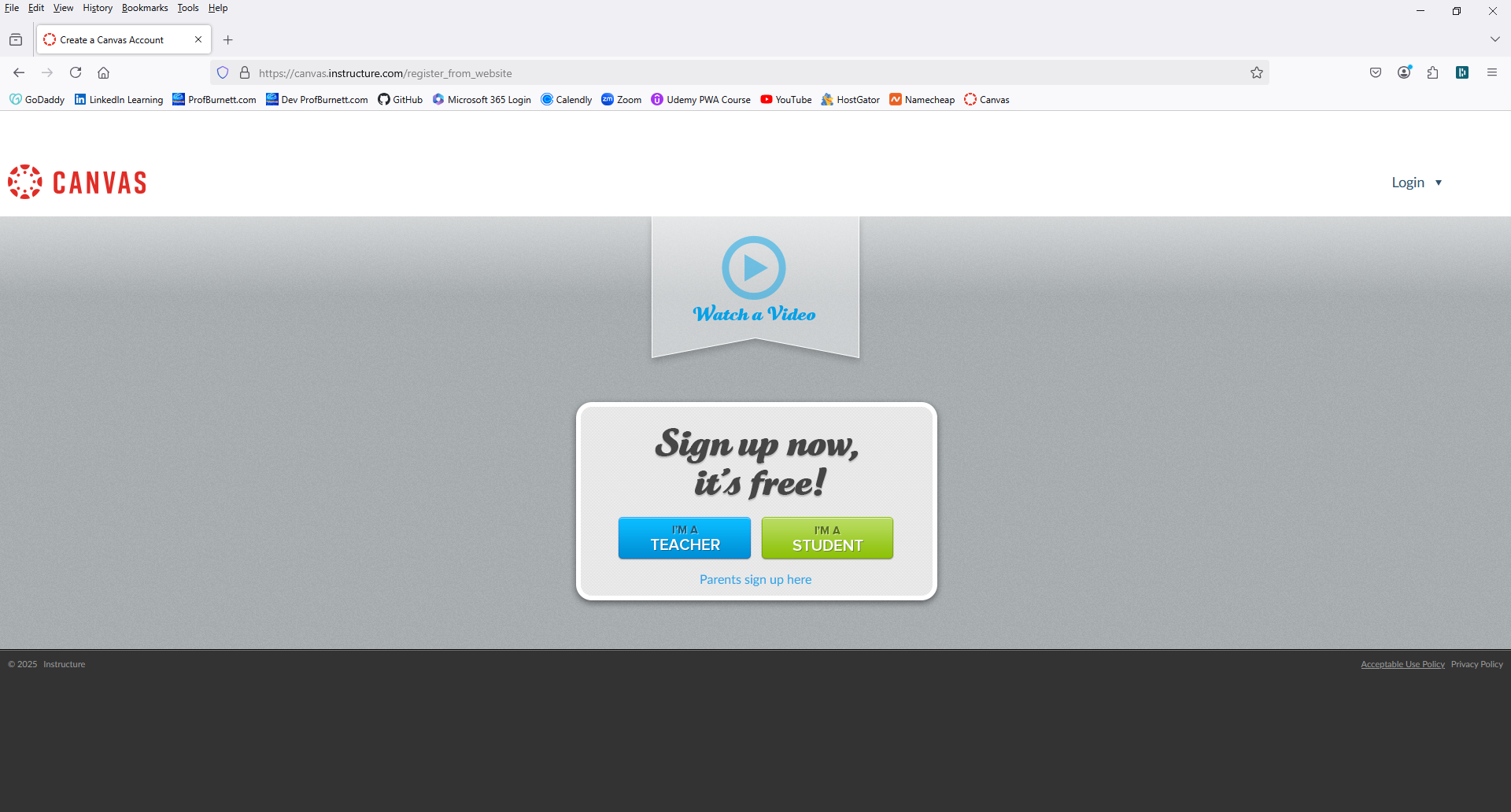 2/17/2025
Copyright © 2025 Carl M. Burnett
22
Exercise 3 - Sign into Canvas
Access the VOM Course Canvas Site
Click on Course Website
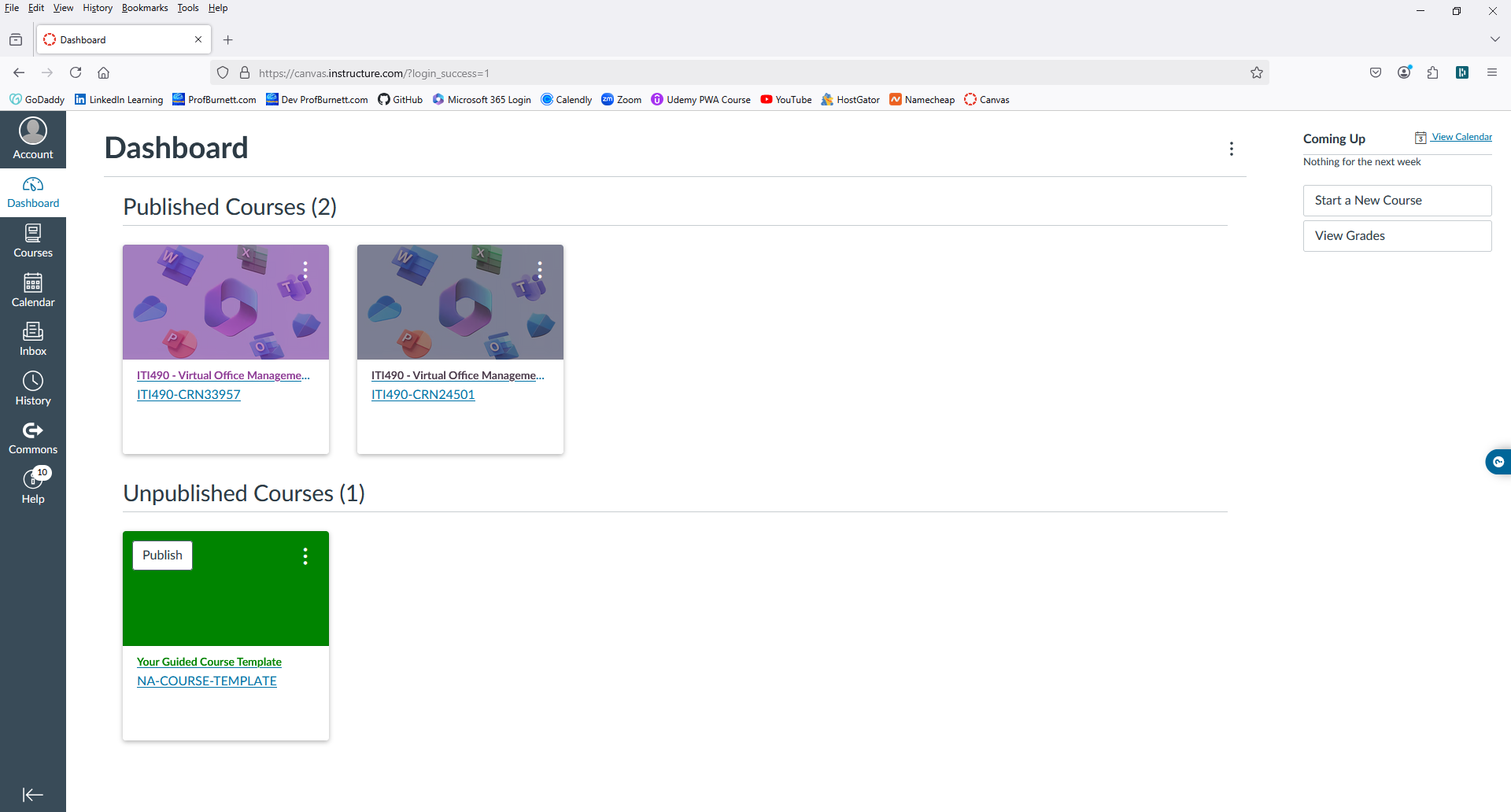 2/17/2025
Copyright © 2025 Carl M. Burnett
23
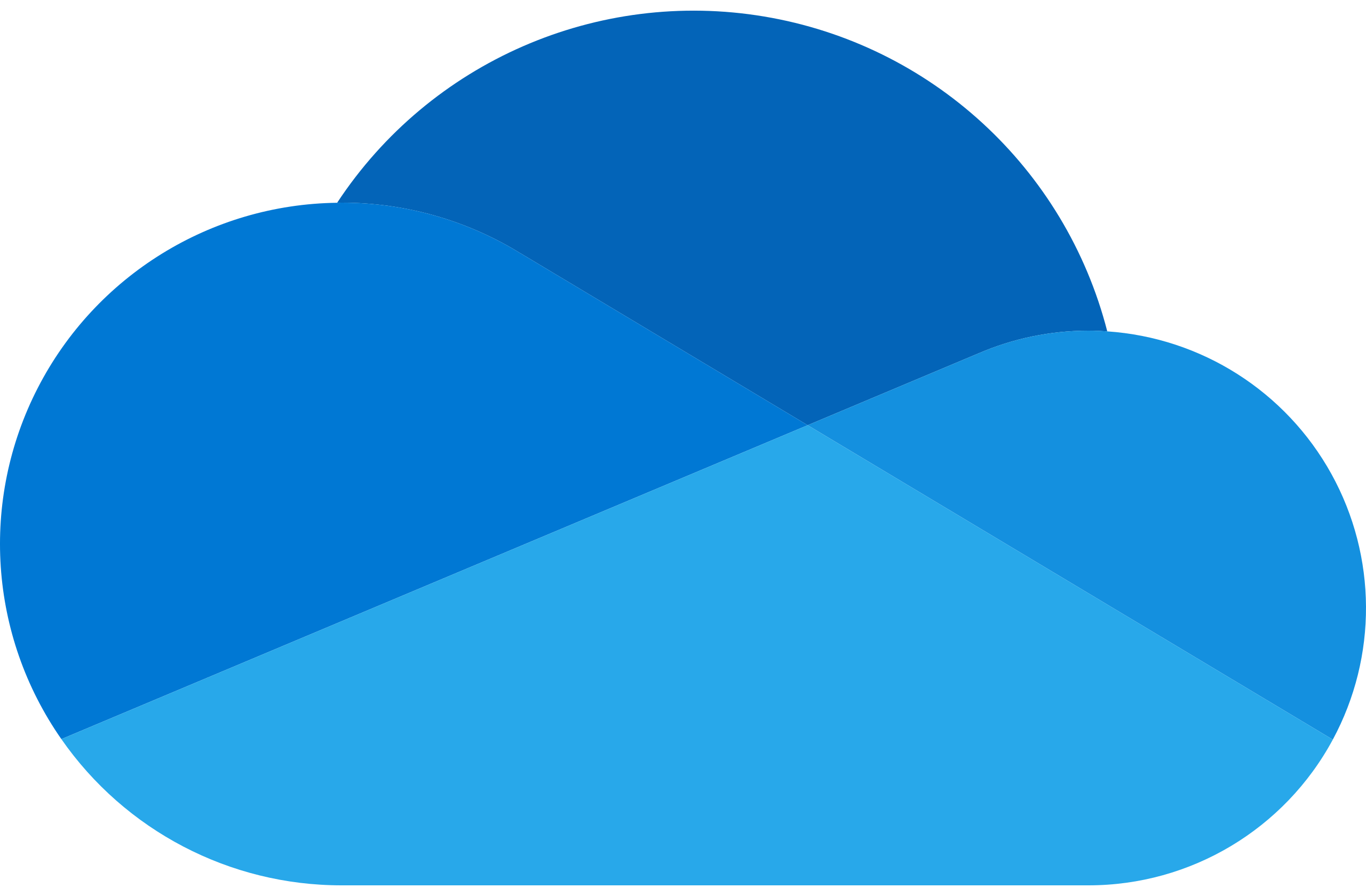 Microsoft OneDrive
File Management via the Cloud
2/17/2025
Copyright © 2025 Carl M. Burnett
24
Outline
Intro to OneDrive
Getting Started
Work with Files and Folders
Use OneDrive with MS 365
Collaborate with Others
2/17/2025
Copyright © 2025 Carl M. Burnett
25
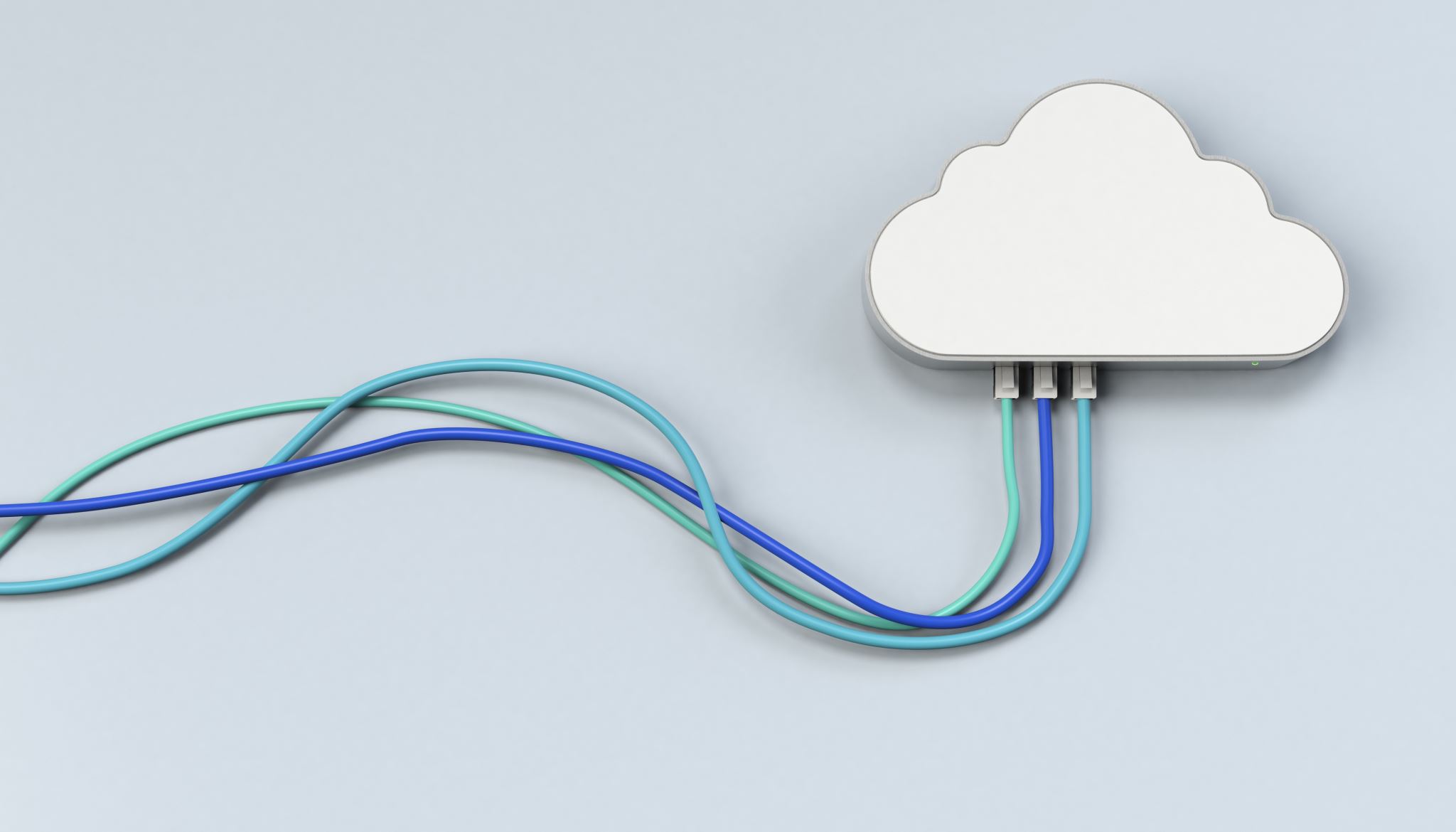 What is Microsoft OneDrive?
Video Link: What is OneDrive?

Microsoft OneDrive is a cloud-based file storage application
2/17/2025
Copyright © 2025 Carl M. Burnett
26
What is Microsoft OneDrive?
OneDrive gives you one place to store, share, and sync your files
You can save your files in OneDrive and then work with them from almost any device
Upload files from your PC or Mac
Share files with others
Give others permission to edit files and work on them at the same time
Get to your files from anywhere, on your computer, tablet, or phone
Sync OneDrive to your PC or Mac, so you can access your files even when you're offline
2/17/2025
Copyright © 2025 Carl M. Burnett
27
Upload and Save Files and Folders to OneDrive
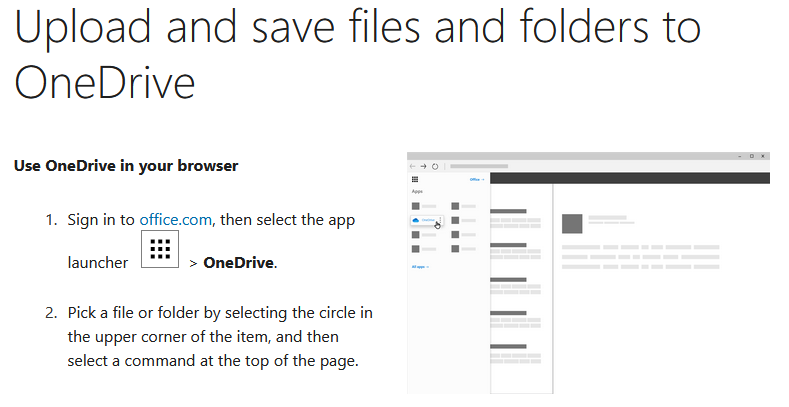 2/17/2025
Copyright © 2025 Carl M. Burnett
28
Upload and Save Files and Folders to OneDrive
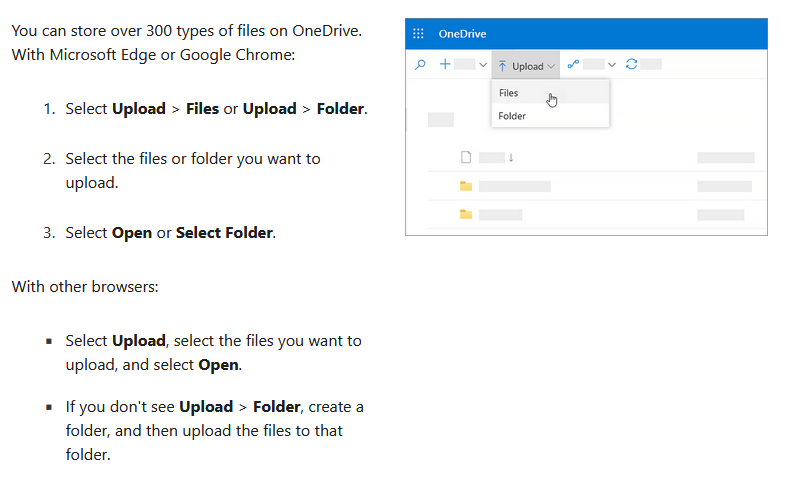 2/17/2025
Copyright © 2025 Carl M. Burnett
29
Use OneDrive on your Desktop
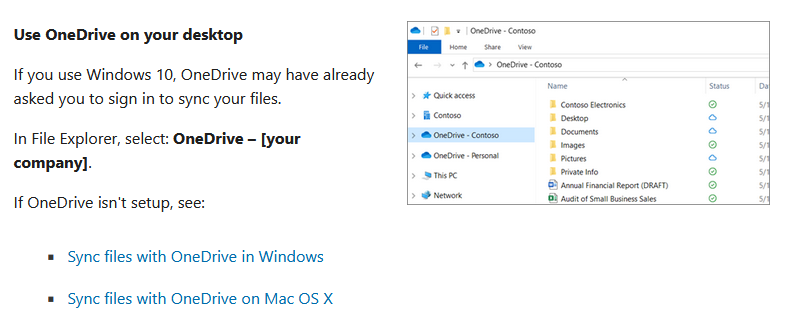 2/17/2025
Copyright © 2025 Carl M. Burnett
30
Save and open files in your locally installed Office apps
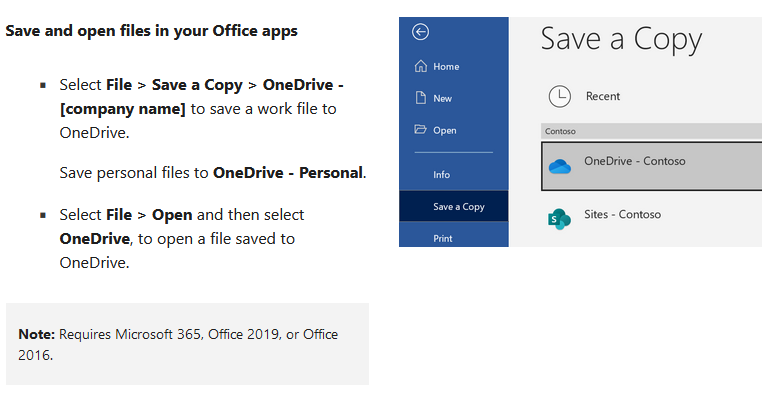 2/17/2025
Copyright © 2025 Carl M. Burnett
31
Share OneDrive Files and Folders
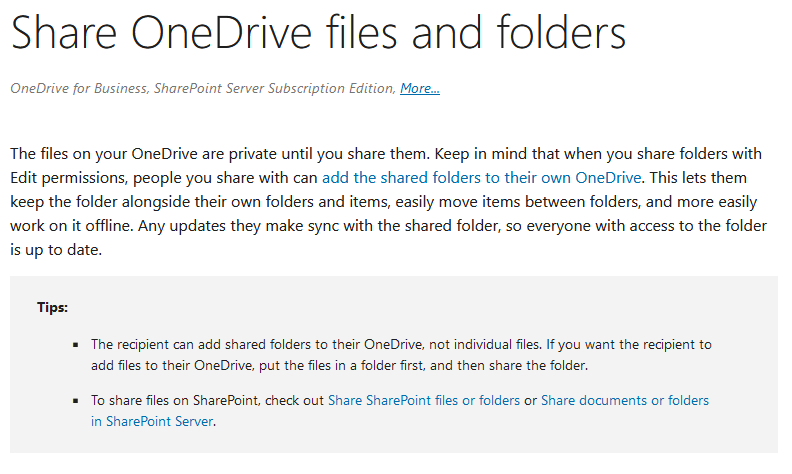 2/17/2025
Copyright © 2025 Carl M. Burnett
32
Share Files & Folders with Specific People
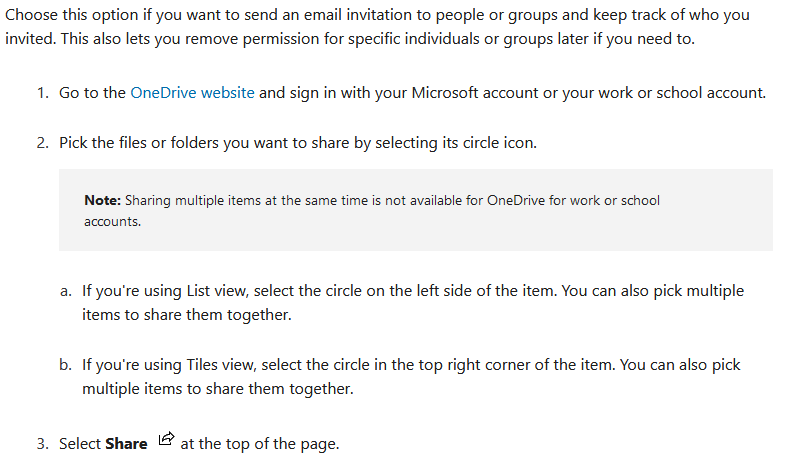 2/17/2025
Copyright © 2025 Carl M. Burnett
33
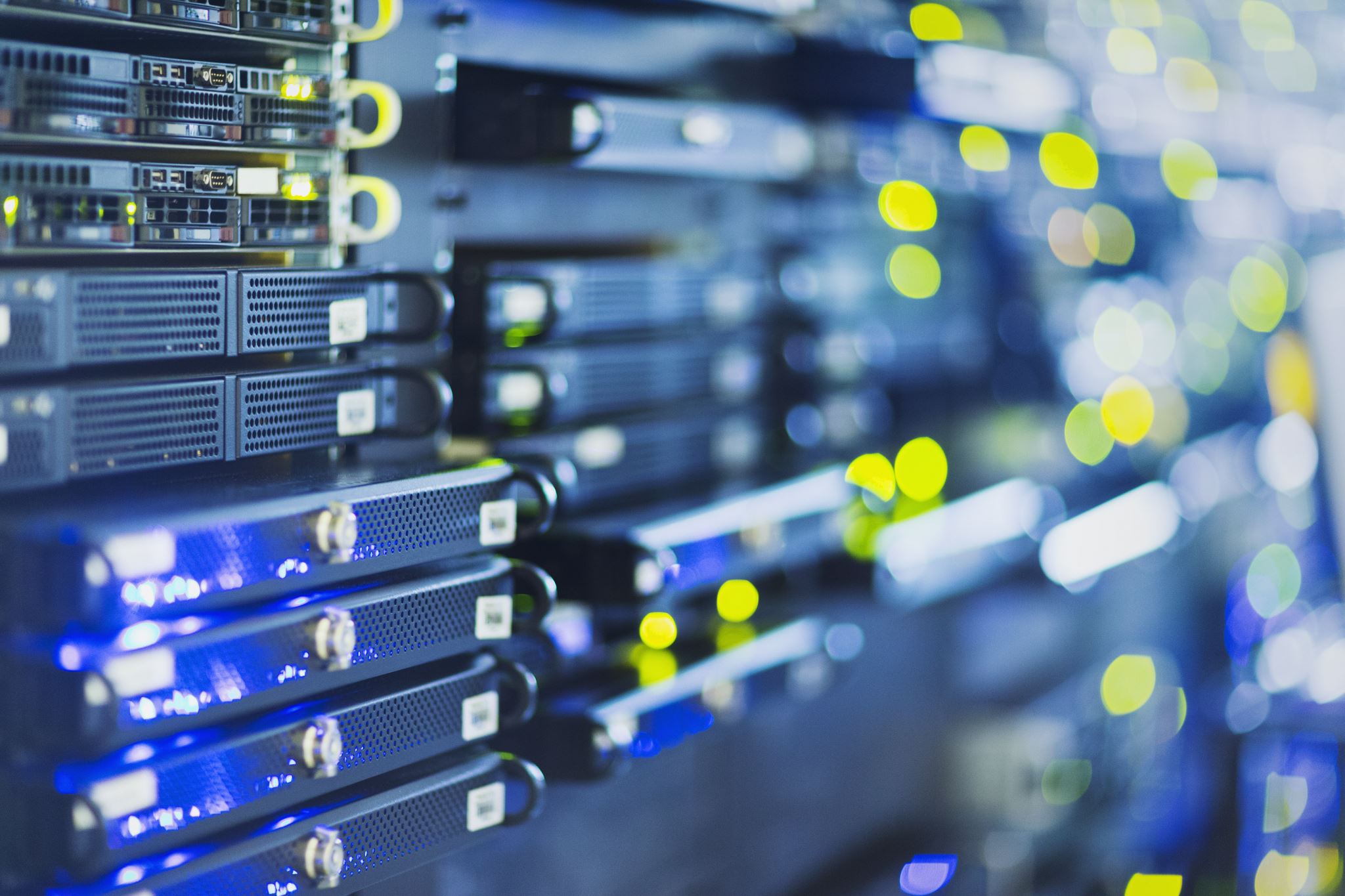 Getting Startedwith OneDrive
2/17/2025
Copyright © 2025 Carl M. Burnett
34
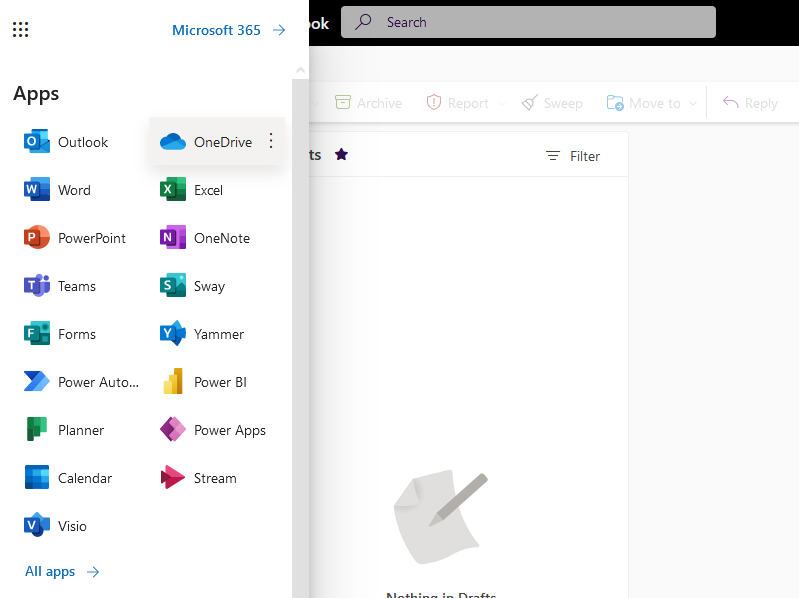 Click the App Launcher

This may be referred to as the waffle
2) Click on the OneDrive app
Access OneDrive in 365
2/17/2025
Copyright © 2025 Carl M. Burnett
35
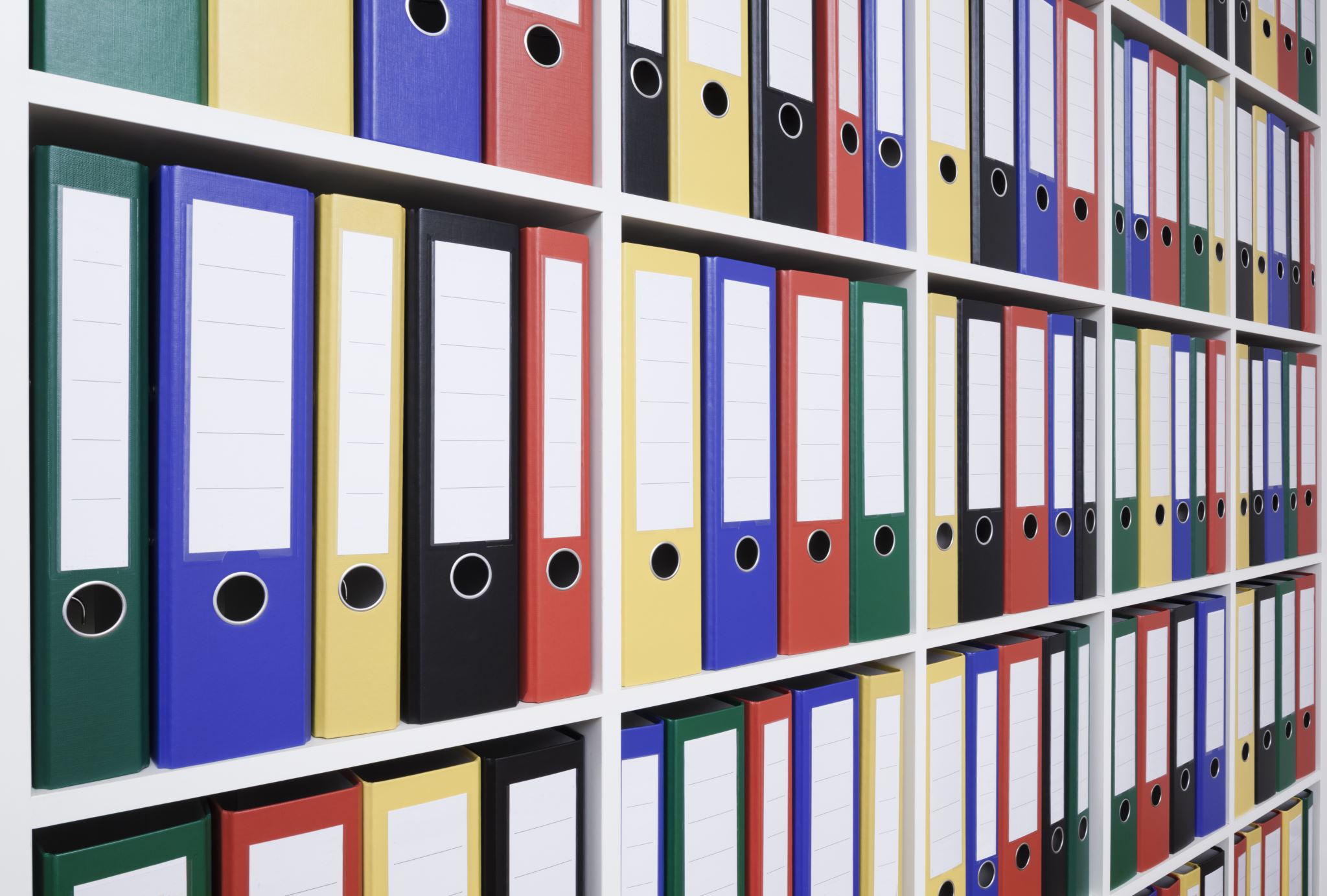 File Management in OneDrive
2/17/2025
Copyright © 2025 Carl M. Burnett
36
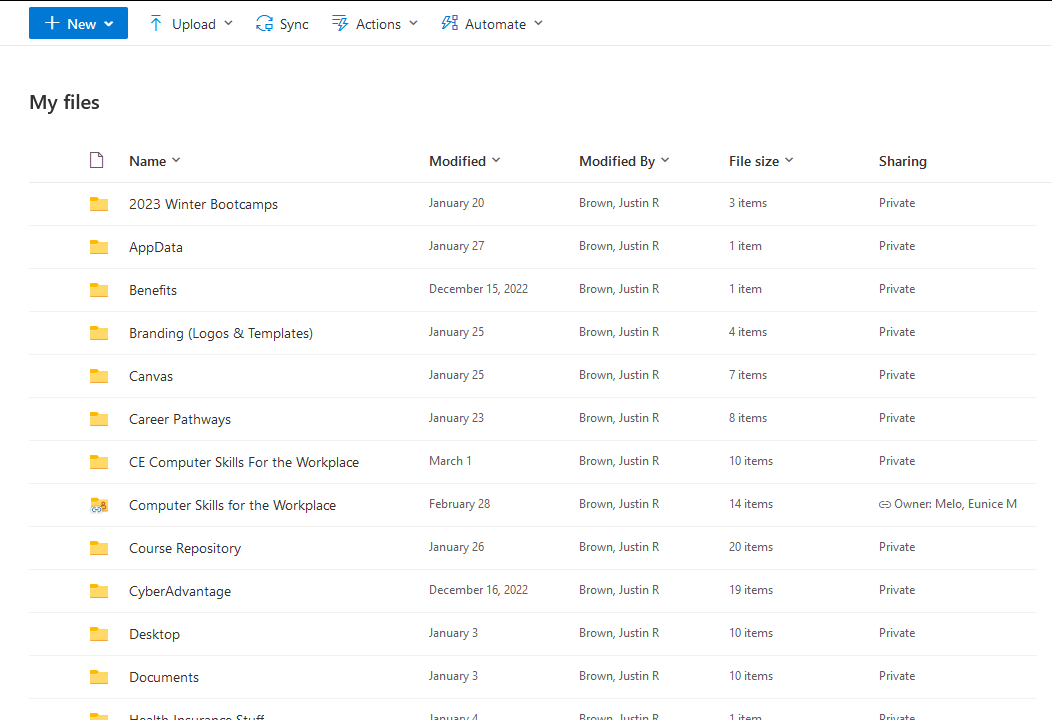 Private Folders
File Folders in OneDrive
Owner of the Shared Folder
Example of a Shared Folder
2/17/2025
Copyright © 2025 Carl M. Burnett
37
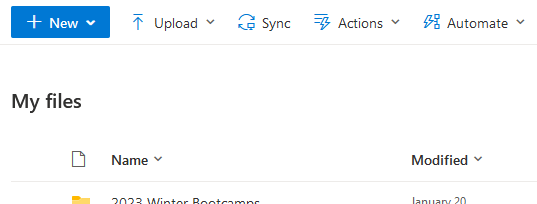 1) Click ‘New’
Create a new folder in OneDrive
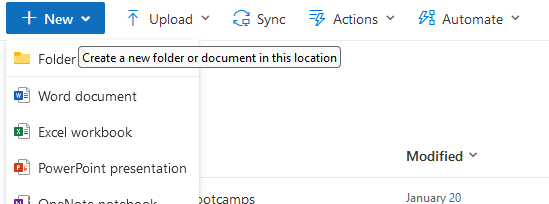 2) Click ‘Folder’
2/17/2025
Copyright © 2025 Carl M. Burnett
38
Type the name of the folder here
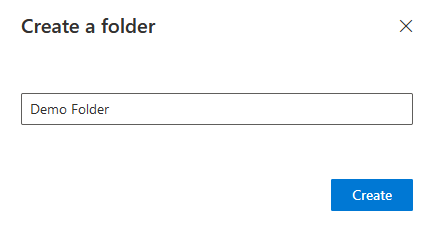 Name your FolderEx: Demo Folder
Once done, click ‘Create’
2/17/2025
Copyright © 2025 Carl M. Burnett
39
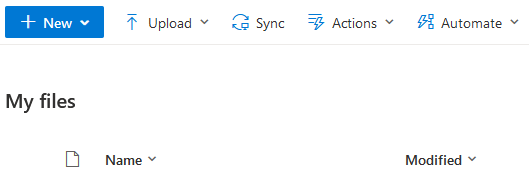 The new folder now appears in ‘My files’
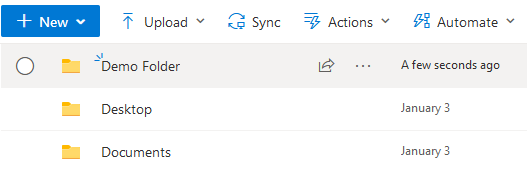 Demo Folder just created
NOTE: Files & Folders will remain private unless you share them
2/17/2025
Copyright © 2025 Carl M. Burnett
40
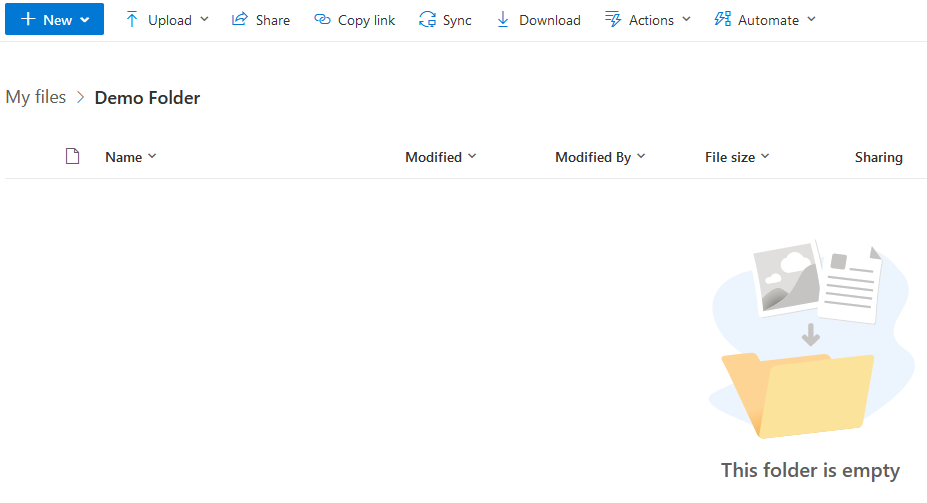 The new folder is empty until content is added
2/17/2025
Copyright © 2025 Carl M. Burnett
41
Work with Files and Folders
Upload from Web
Upload via OneDrive Client App
Organize Files and Folders
Rename, download and work with files
Delete and Recover Files
Search Files
2/17/2025
Copyright © 2025 Carl M. Burnett
42
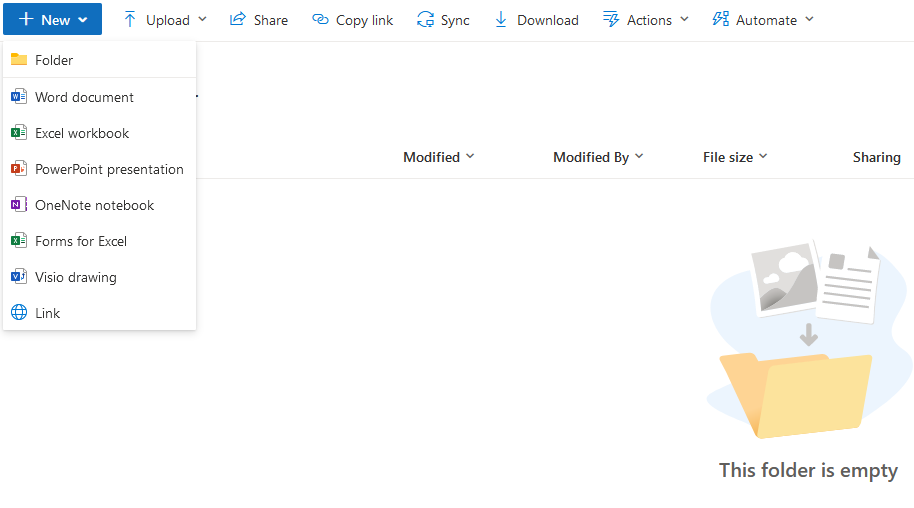 Create a new Word document in this folder
1) Click ‘New’
2) Click ‘Word document’
2/17/2025
Copyright © 2025 Carl M. Burnett
43
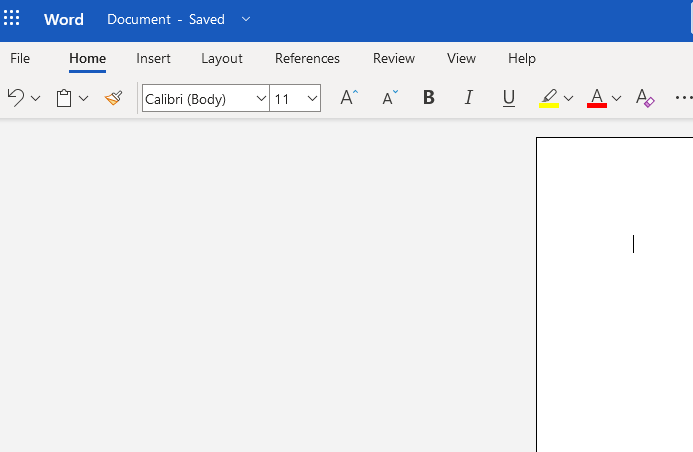 Word will open in a new tab or window
2/17/2025
Copyright © 2025 Carl M. Burnett
44
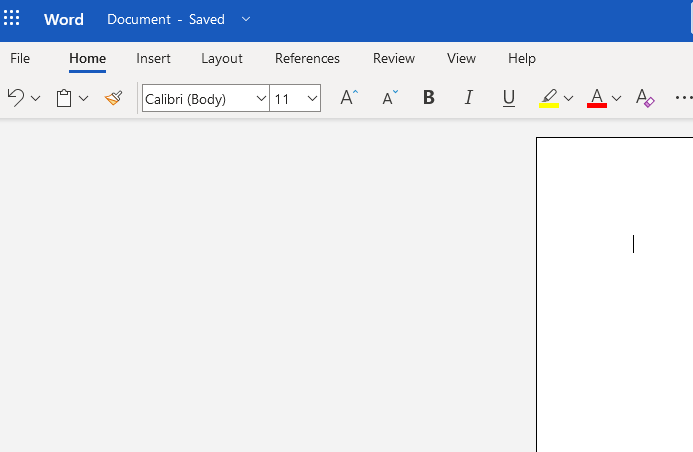 Save the Word document to OneDrive
Click ‘File’
2/17/2025
Copyright © 2025 Carl M. Burnett
45
Save the Word document to OneDrive
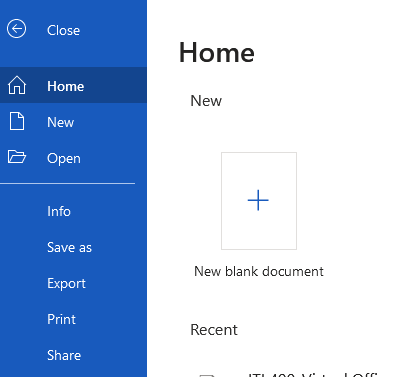 Click ‘Save as’ to give the file a name
2/17/2025
Copyright © 2025 Carl M. Burnett
46
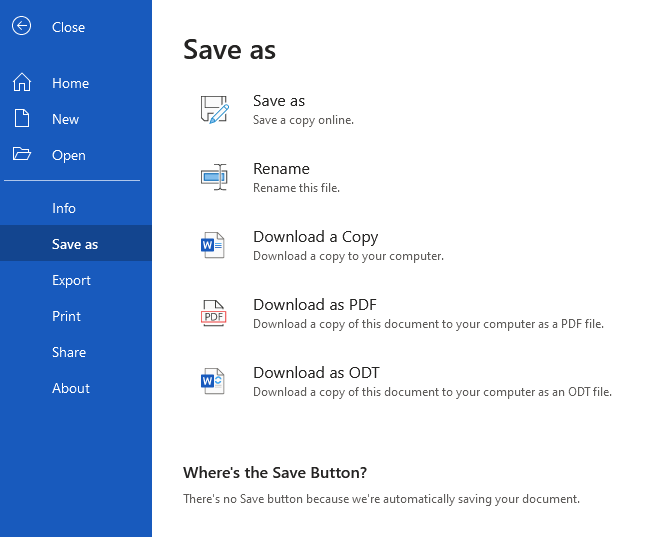 Click ‘Save as’ to give the file a name
NOTE: We are working with the cloud version of Word; there is no ‘save’ button as you would see on the locally installed app
NOTE: Because we are working with the cloud-based app, auto-save is enabled
2/17/2025
Copyright © 2025 Carl M. Burnett
47
Save the Word document to OneDrive
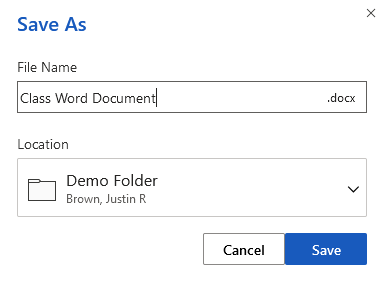 Name the file ‘Class Word Document’
2/17/2025
Copyright © 2025 Carl M. Burnett
48
The Word (.docx) file now appears in ‘My files’
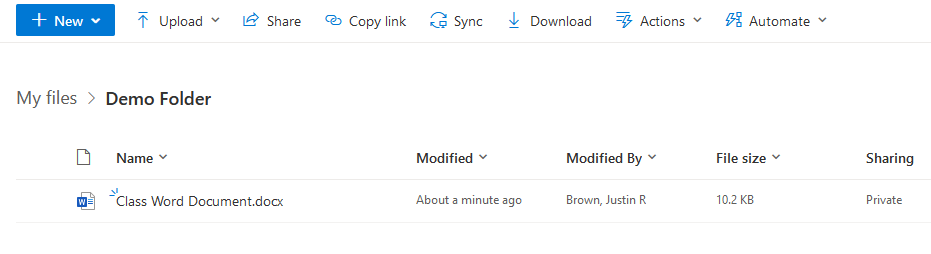 Our file is private by default
NOTE: Files & Folders will remain private unless you share them
2/17/2025
Copyright © 2025 Carl M. Burnett
49
Use OneDrive with MS 365
Save a File to OneDrive
Use OneDrive with Desktop Apps
Use OneDrive with Teams
Restore Previous Versions of Files
2/17/2025
Copyright © 2025 Carl M. Burnett
50
Upload a Local File or Folder 
(one already on your computer)
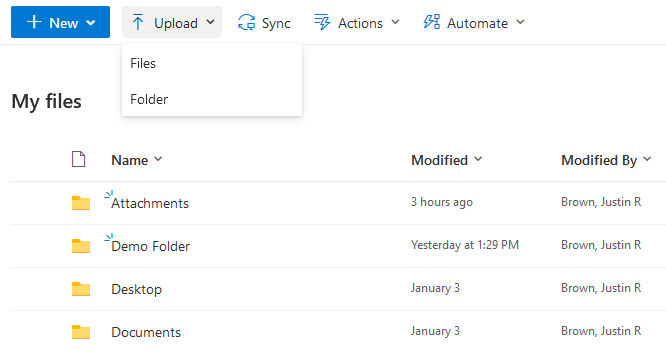 1) Click Upload
2) Click ‘Files’ to select one or more files; Click ‘Folder’ to select a folder
2/17/2025
Copyright © 2025 Carl M. Burnett
51
Upload a Local File or Folder 
(one already on your computer)
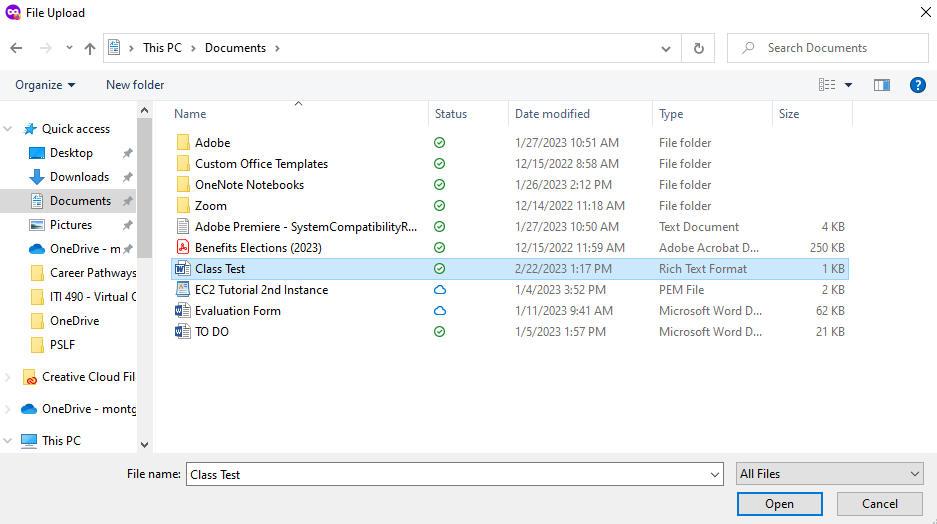 You will navigate to the desired file or folder on your device
Select the file or folder; click ‘Open’
2/17/2025
Copyright © 2025 Carl M. Burnett
52
Upload a Local File or Folder 
(one already on your computer)
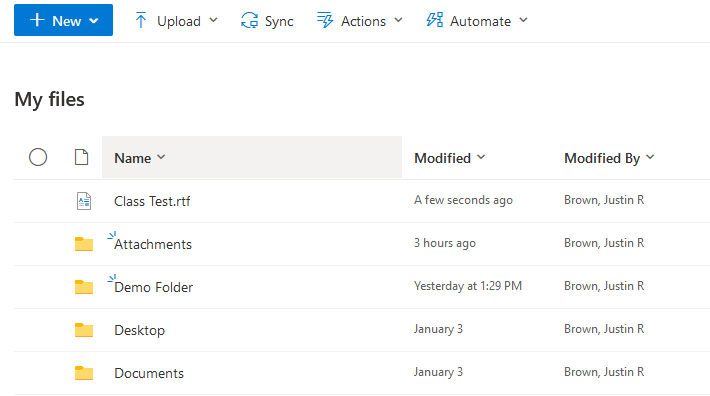 Your file or folder will now appear in OneDrive
2/17/2025
Copyright © 2025 Carl M. Burnett
53
Private vs. Shared: Files & Folders
2/17/2025
Copyright © 2025 Carl M. Burnett
54
Sharing a Folder
Highlight the respective folder and click ‘Share’
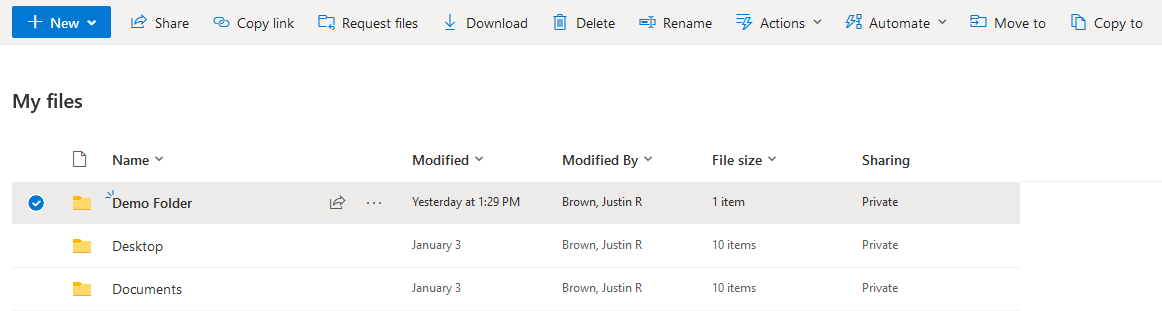 2/17/2025
Copyright © 2025 Carl M. Burnett
55
Sharing a File
Highlight the respective file and click ‘Share’
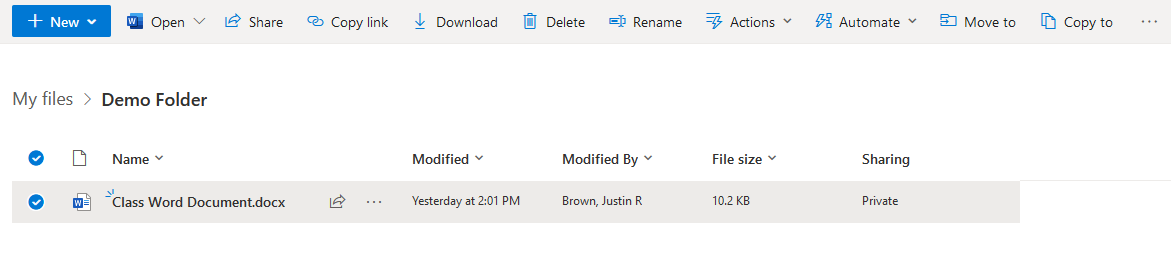 2/17/2025
Copyright © 2025 Carl M. Burnett
56
Control Permissions When Sharing a File or Folder
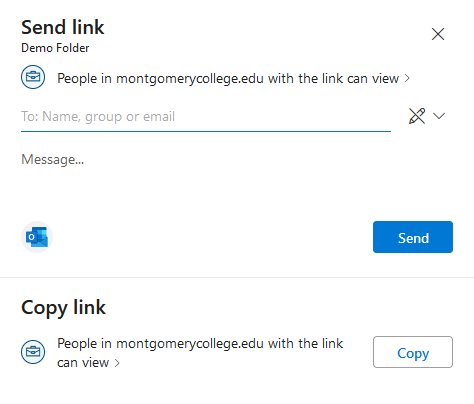 Click here to edit permissions for the folder or file
Type the recipient’s Email Address here
Click ‘Send’ to send the invitation to the designated recipient(s)
2/17/2025
Copyright © 2025 Carl M. Burnett
57
Permissions Options: Folders vs. File
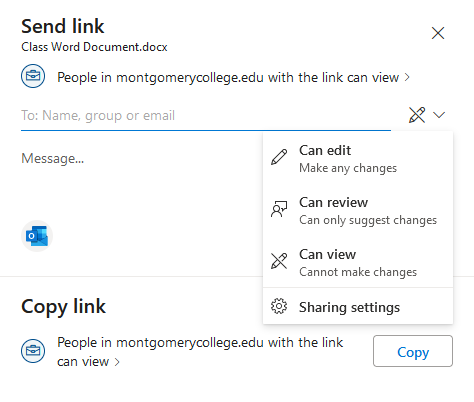 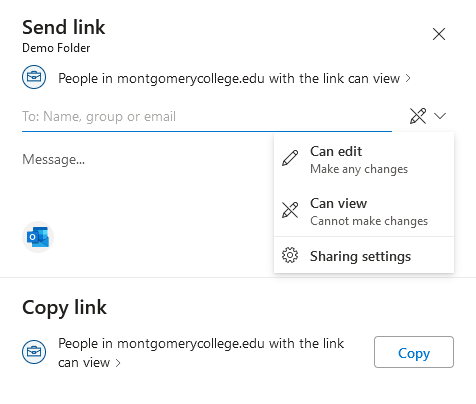 FILE
FOLDER
Folder Options
File Options
2/17/2025
Copyright © 2025 Carl M. Burnett
58
Permissions Options: Folders vs. File
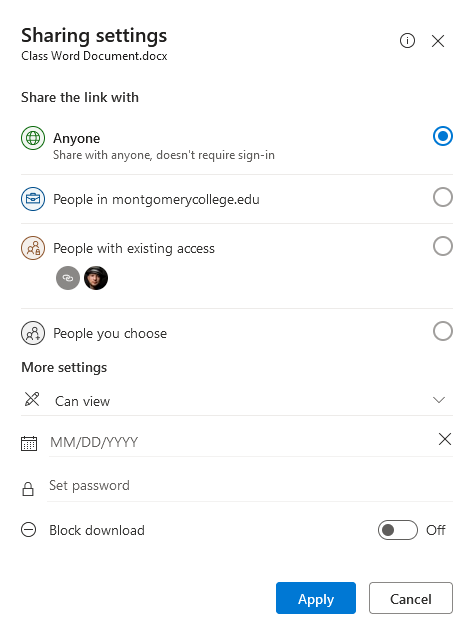 Security Features
Sharing settings
Set an expiration date to limit how long a recipient(s) may access the File or Folder
_______

Password Protect the File or Folder
Control whether recipient(s) may download the file or folder
2/17/2025
Copyright © 2025 Carl M. Burnett
59
Permissions Options: Summary
2/17/2025
Copyright © 2025 Carl M. Burnett
60
Send the Share Link to the Recipient
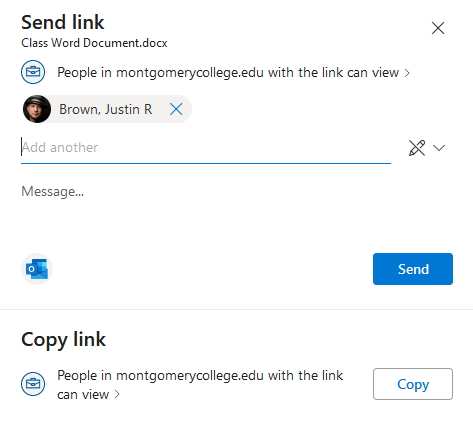 Add recipient(s)
Click ‘Send’ when ready
2/17/2025
Copyright © 2025 Carl M. Burnett
61
Confirmation of Link Sent
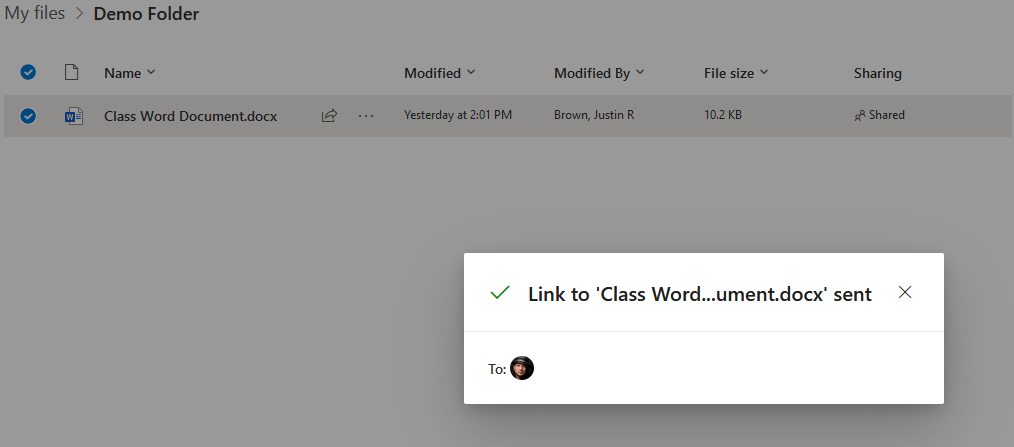 2/17/2025
Copyright © 2025 Carl M. Burnett
62
File or Folder status will change for Shared
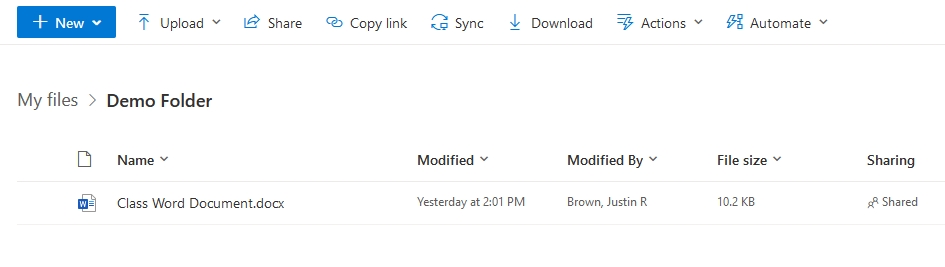 Status changes from Private to Shared
2/17/2025
Copyright © 2025 Carl M. Burnett
63
The Recipient Receives an Email to the Shared File or Folder
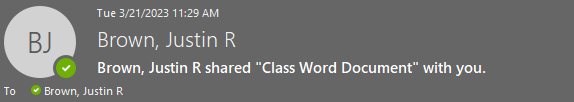 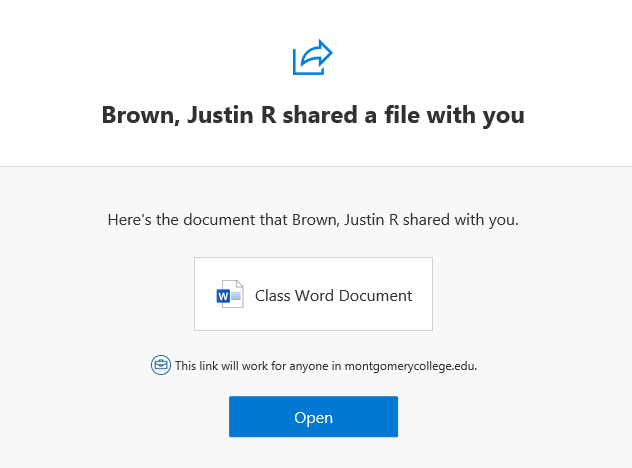 The recipient(s) will click ‘Open’ to be taken to the shared File or Folder
2/17/2025
Copyright © 2025 Carl M. Burnett
64
Sharing Files & Folders vs. Sending via Email
You can do either, but when sending files as attachments you won’t be able to collaborate on them.  You are simply sending the recipient a copy of the file.

Also, if you have multiple files or want to share many at once it is easier to share a folder rather than attach many files to an email.

Another option is to compress multiple files into a folder (such as a Zip folder); this is still only useful if you don’t want to collaborate and just want to send an example of the file.
2/17/2025
Copyright © 2025 Carl M. Burnett
65
Collaborate with Others
Share Files and Use Links
Request File Access
Work Simultaneously With Others
Add Annotate PDFs
Use with Mobile Device
2/17/2025
Copyright © 2025 Carl M. Burnett
66
Collaborate on Files with Other People
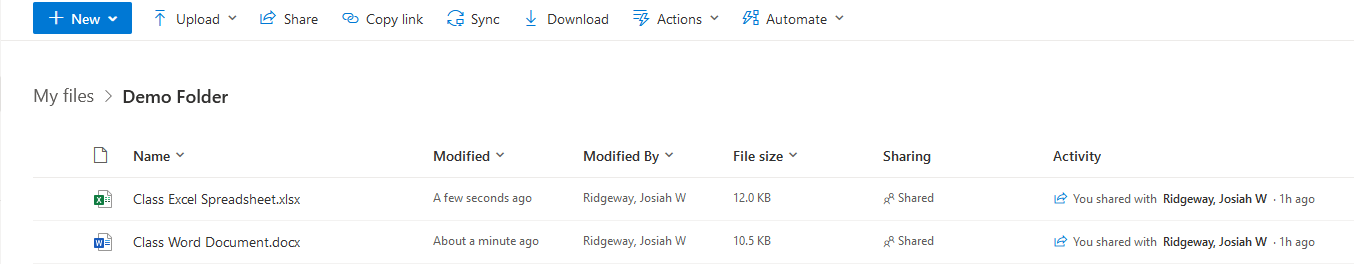 Both the above Excel Spreadsheet & Word Document have been shared with a colleague named Josiah.  Note that he has also modified the documents.
2/17/2025
Copyright © 2025 Carl M. Burnett
67
Collaborate on Files with Other People
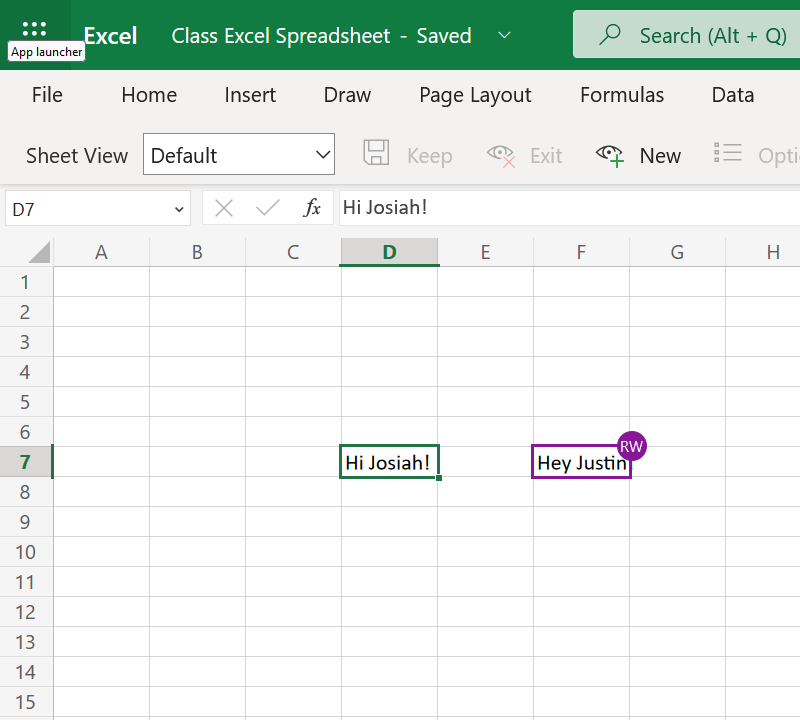 In the example here, both Josiah and you are editing the Excel Spreadsheet at the same time

When you collaborate in real time, you’ll see your team members’ initials highlighted
That’s you
That’s your team member
2/17/2025
Copyright © 2025 Carl M. Burnett
68
Collaborate on Files with Other People
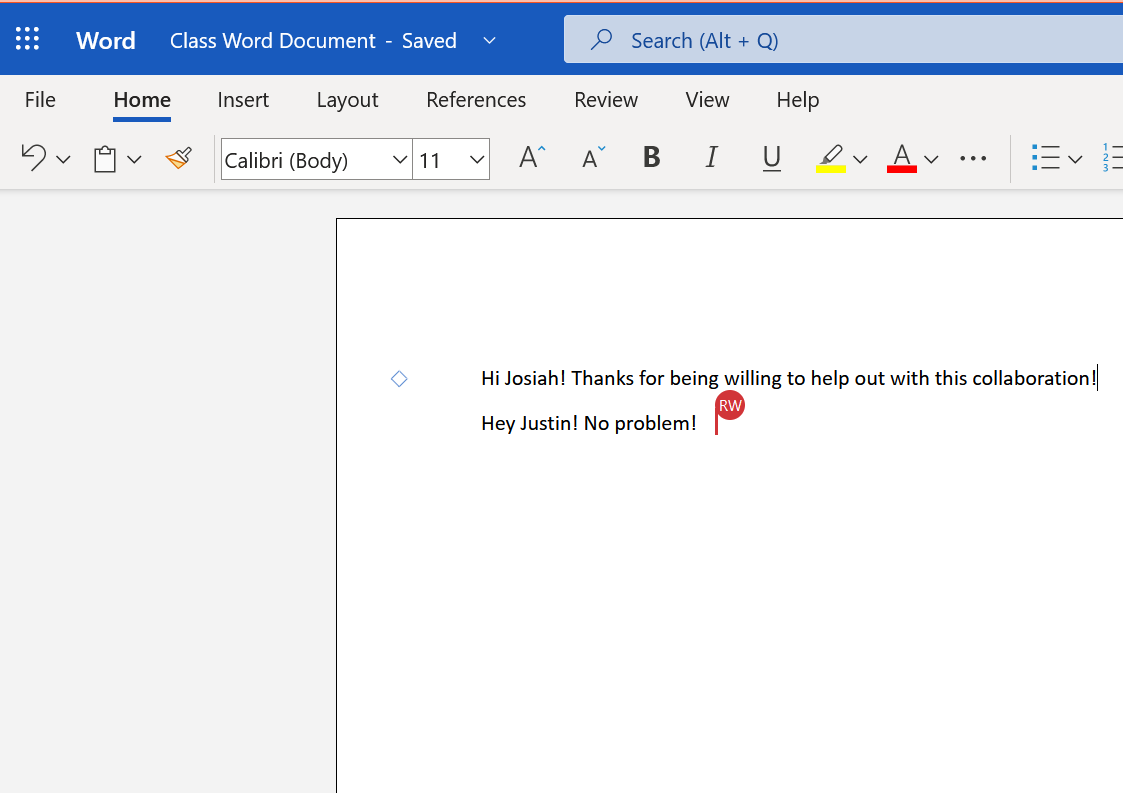 Here both Josiah and you are again, except now you’re editing the Word Document at the same time

Once again, you’ll see Josiah’s initials highlighted in the document
That’s you
That’s your team member
2/17/2025
Copyright © 2025 Carl M. Burnett
69
Stop Sharing a file or folder
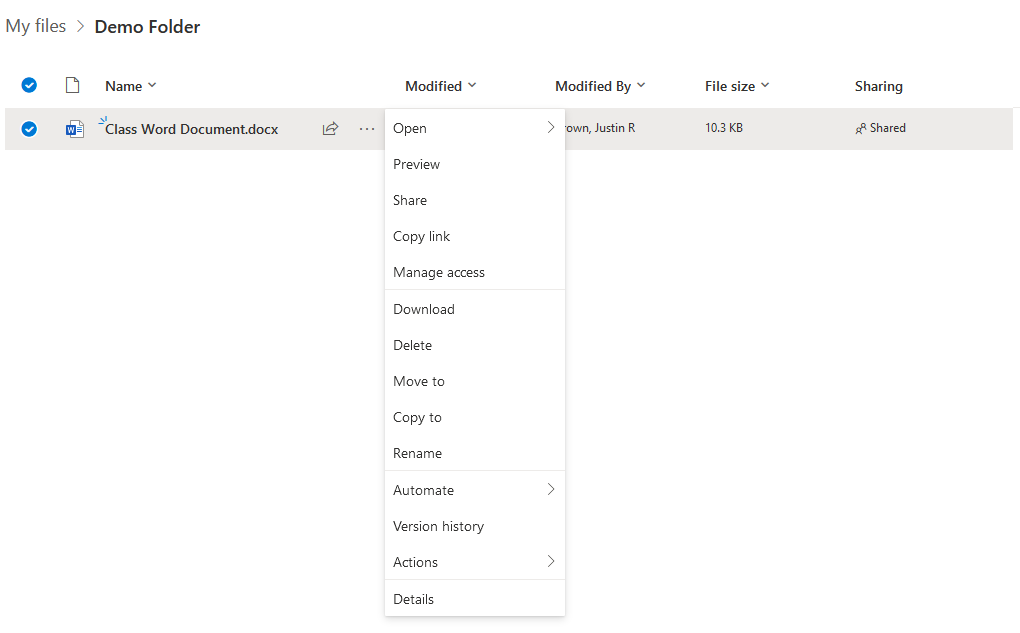 Click the Three-Dot Menu Icon to bring up the menu of options for a file
Click ‘Manage access’ to remove shared access to a file or folder
2/17/2025
Copyright © 2025 Carl M. Burnett
70
Stop Sharing a File or Folder
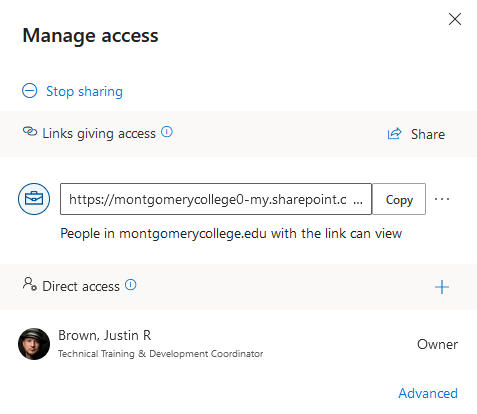 You’ll receive this prompt; click ‘Stop sharing’ again to remove access
Select ‘Stop sharing’ to remove access to a file or folder
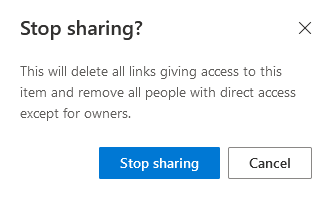 2/17/2025
Copyright © 2025 Carl M. Burnett
71
Manage Access to a File or Folder
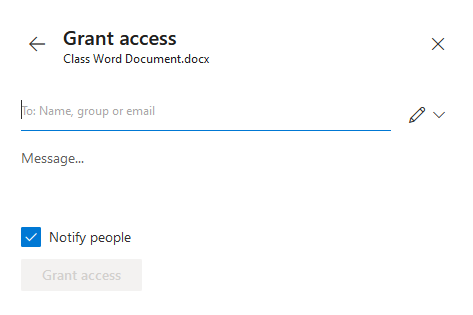 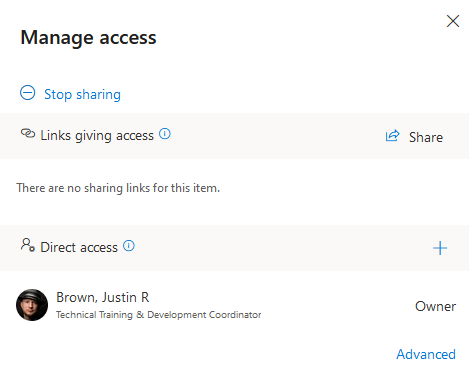 2/17/2025
Copyright © 2025 Carl M. Burnett
72
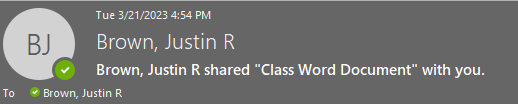 Manage Access to a File or Folder
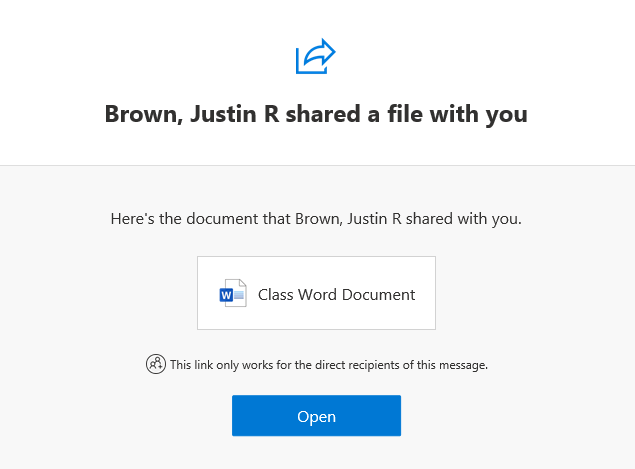 2/17/2025
Copyright © 2025 Carl M. Burnett
73
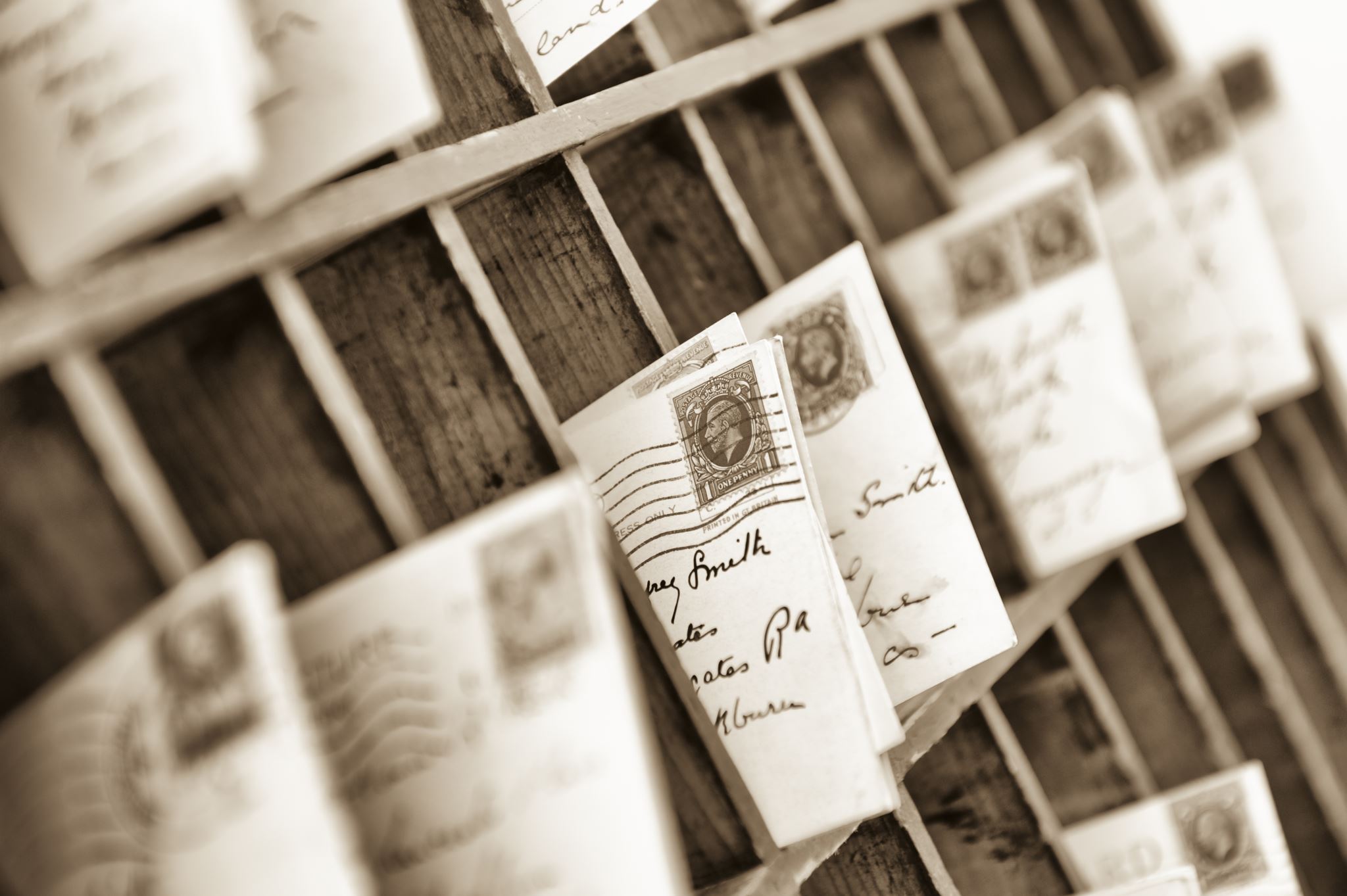 Version History
2/17/2025
Copyright © 2025 Carl M. Burnett
74
Version History
Restore a File to a Previous Version if Undesired Changes Were Made
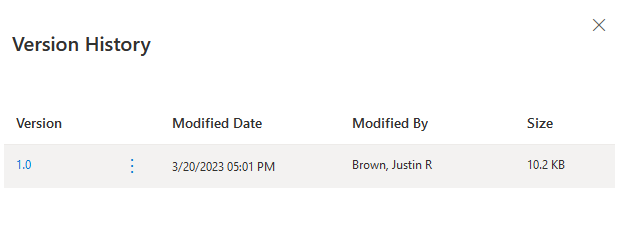 2/17/2025
Copyright © 2025 Carl M. Burnett
75
Version History
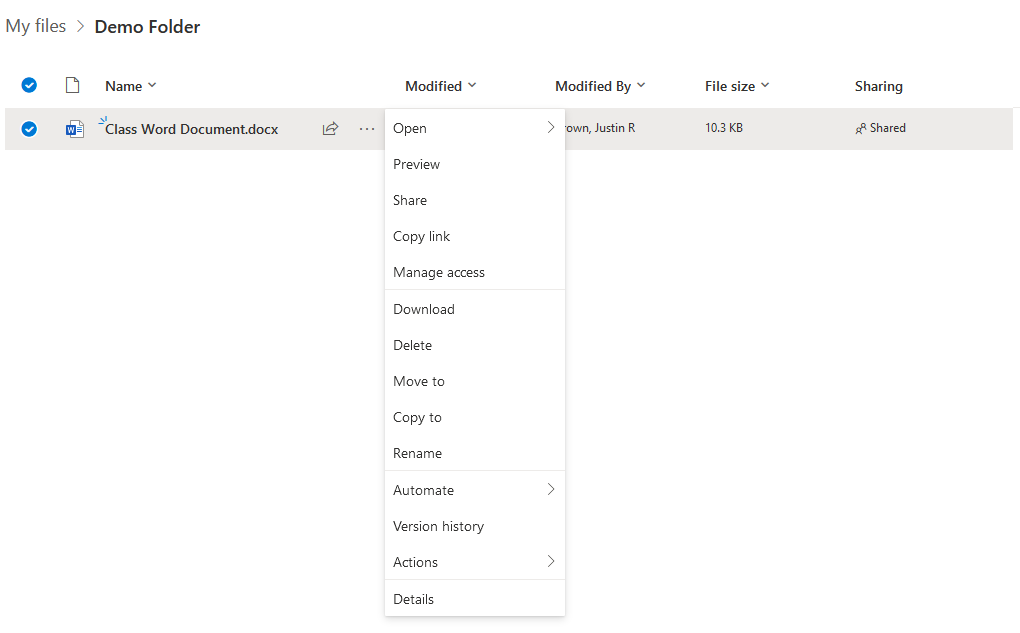 Click the Three-Dot Menu Icon to bring up the menu of options for a file
Click ‘Version history’ to find previous versions of a file
2/17/2025
Copyright © 2025 Carl M. Burnett
76
Version History
There are 3 versions of this file; Each version is designated by the date and time it was last modified, and by whom

You will always see the latest version when you open a file, but you can view/restore previous versions here
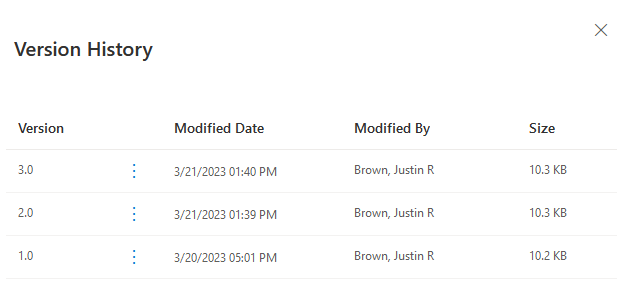 2/17/2025
Copyright © 2025 Carl M. Burnett
77
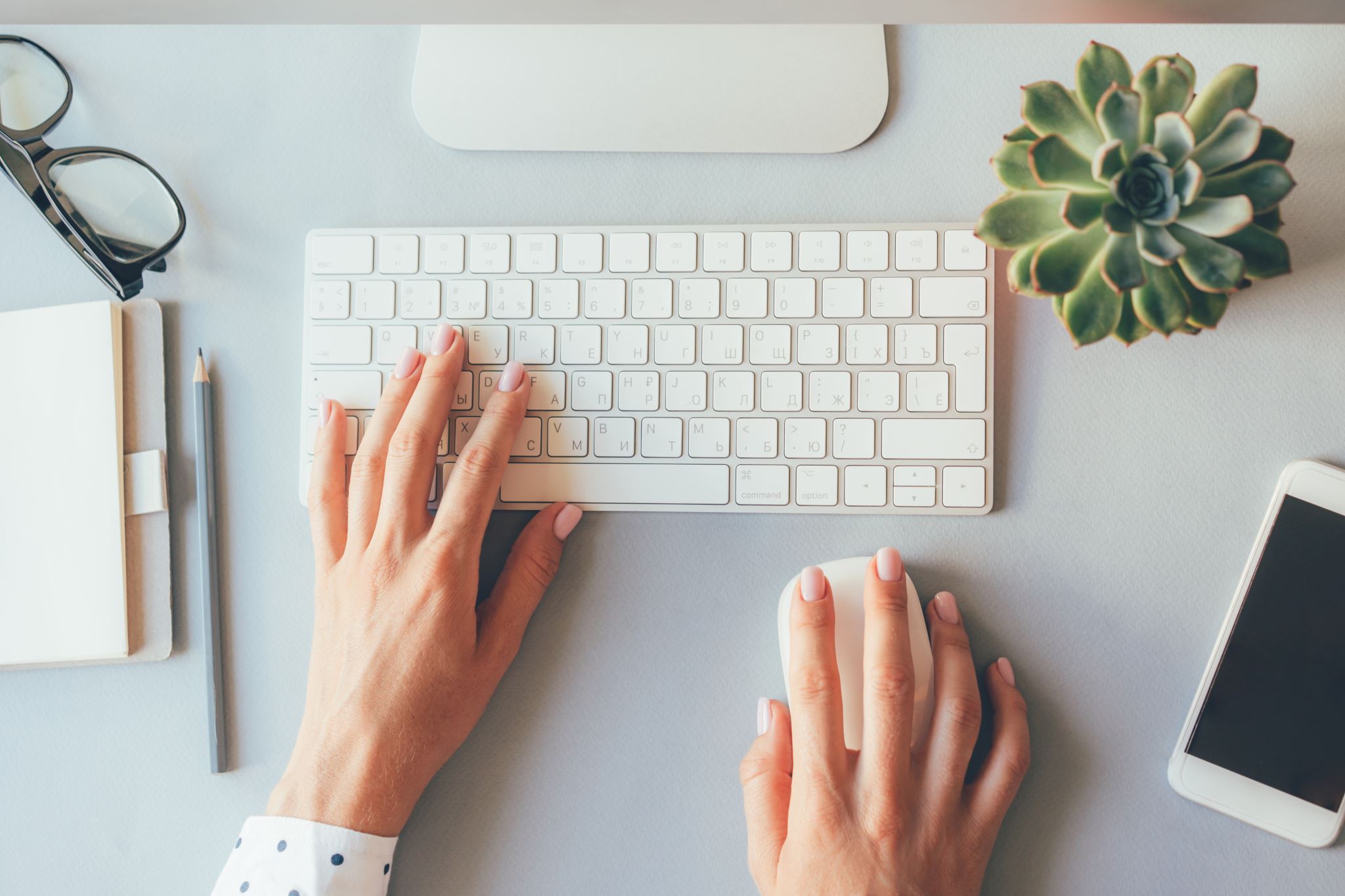 Install the OneDrive Desktop App to your computer
2/17/2025
Copyright © 2025 Carl M. Burnett
78
Install the OneDrive Desktop App to your computer
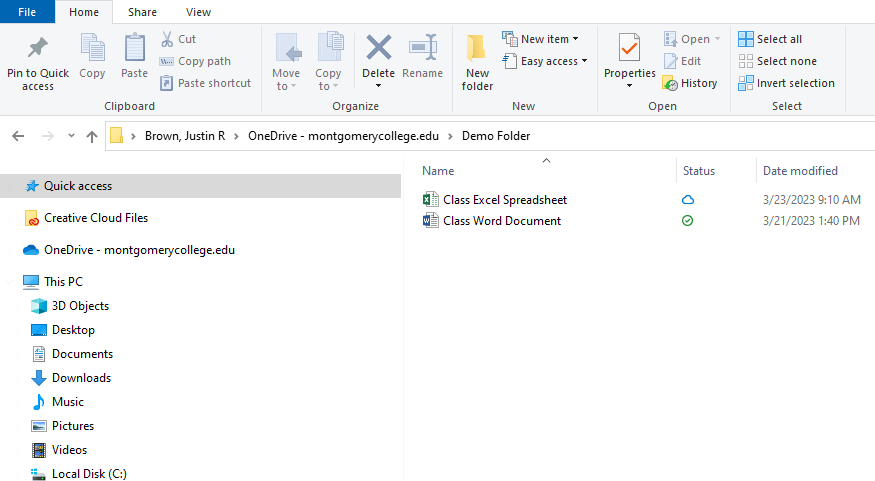 2/17/2025
Copyright © 2025 Carl M. Burnett
79
OneDrive: Backup & Sync Local Files
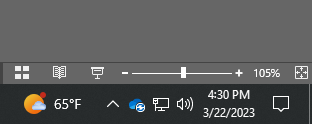 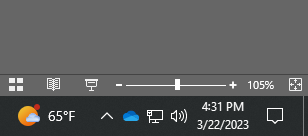 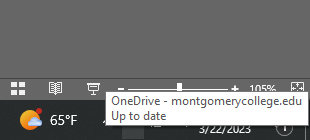 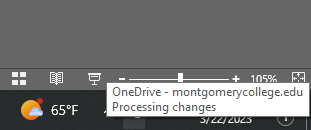 2/17/2025
Copyright © 2025 Carl M. Burnett
80
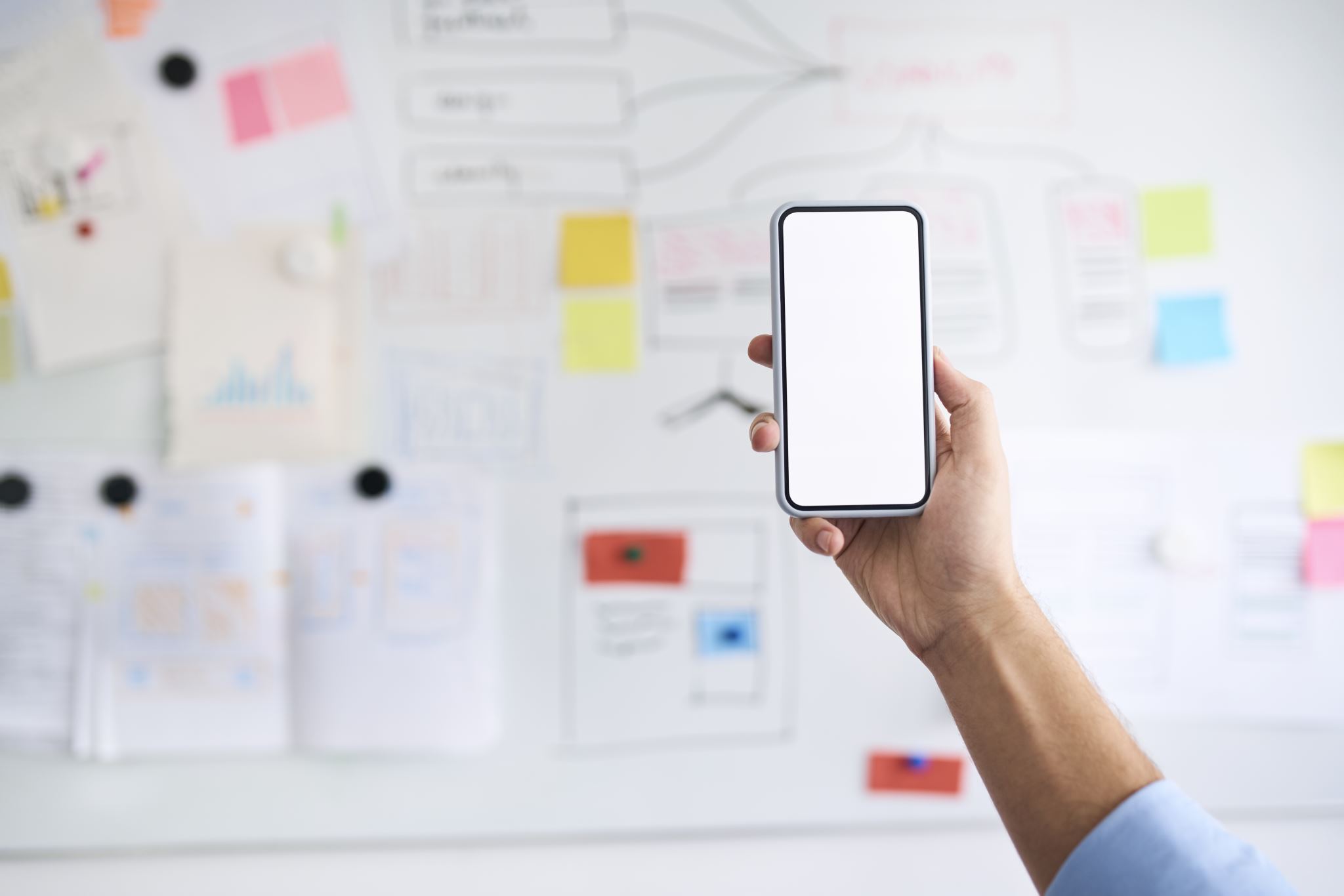 OneDrive: Mobile App
2/17/2025
Copyright © 2025 Carl M. Burnett
81
OneDrive: Mobile App
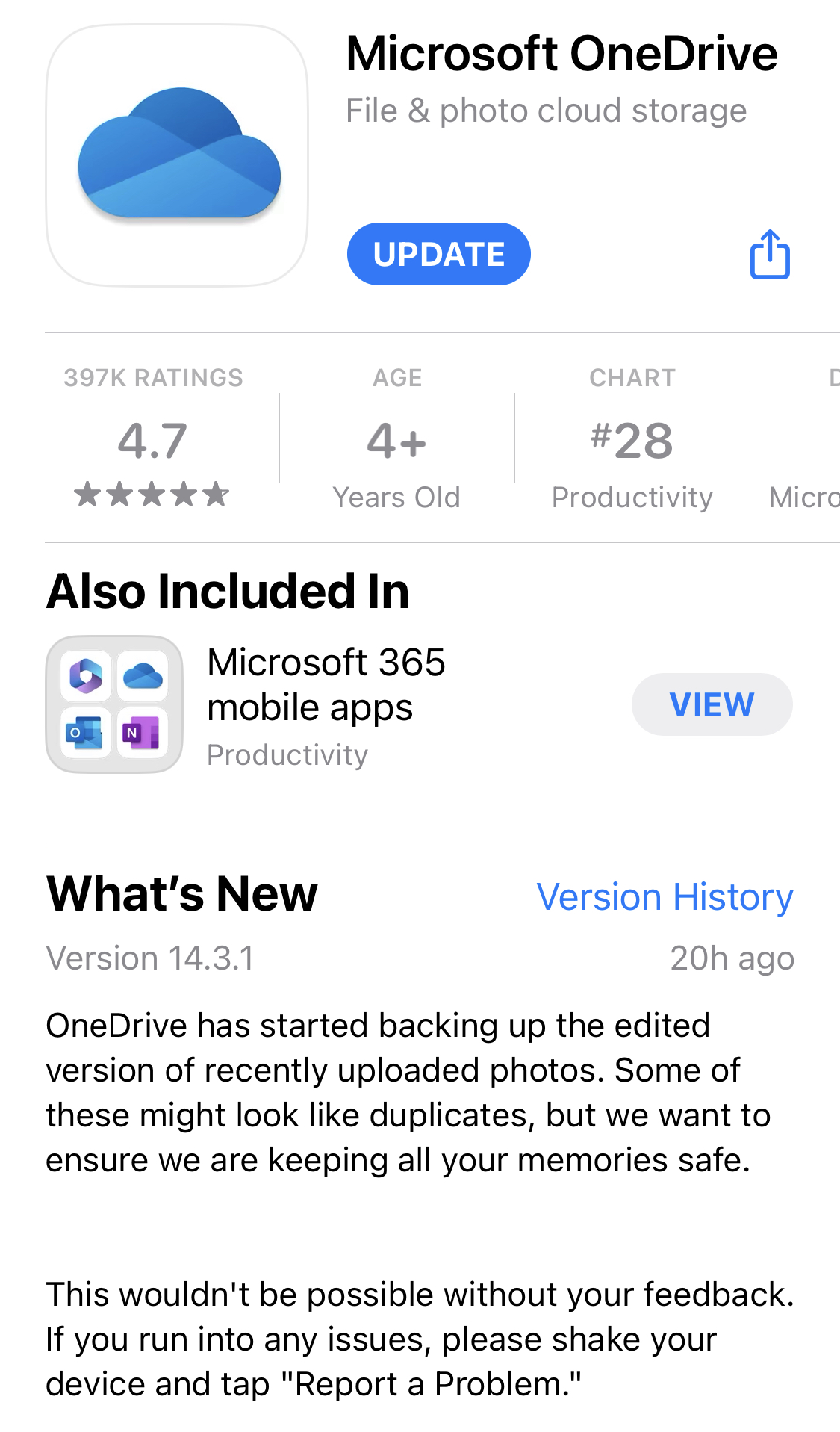 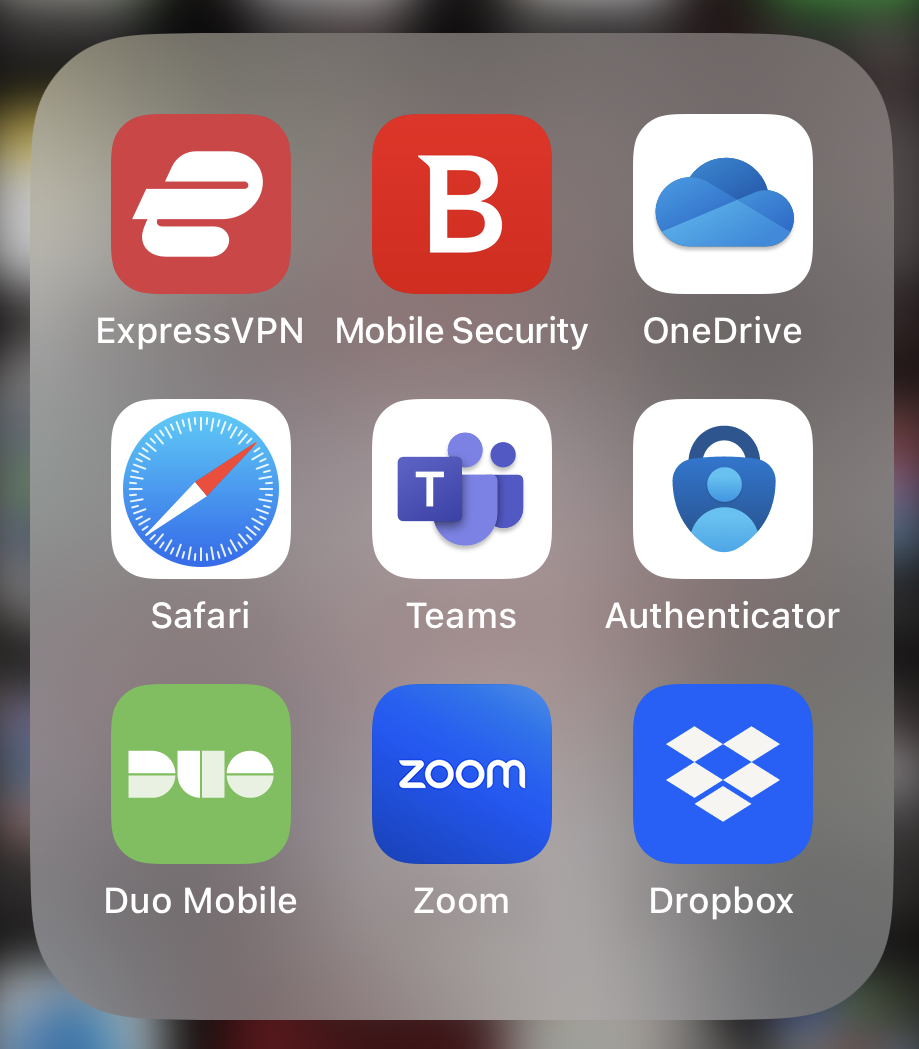 2/17/2025
Copyright © 2025 Carl M. Burnett
82
OneDrive: Mobile App
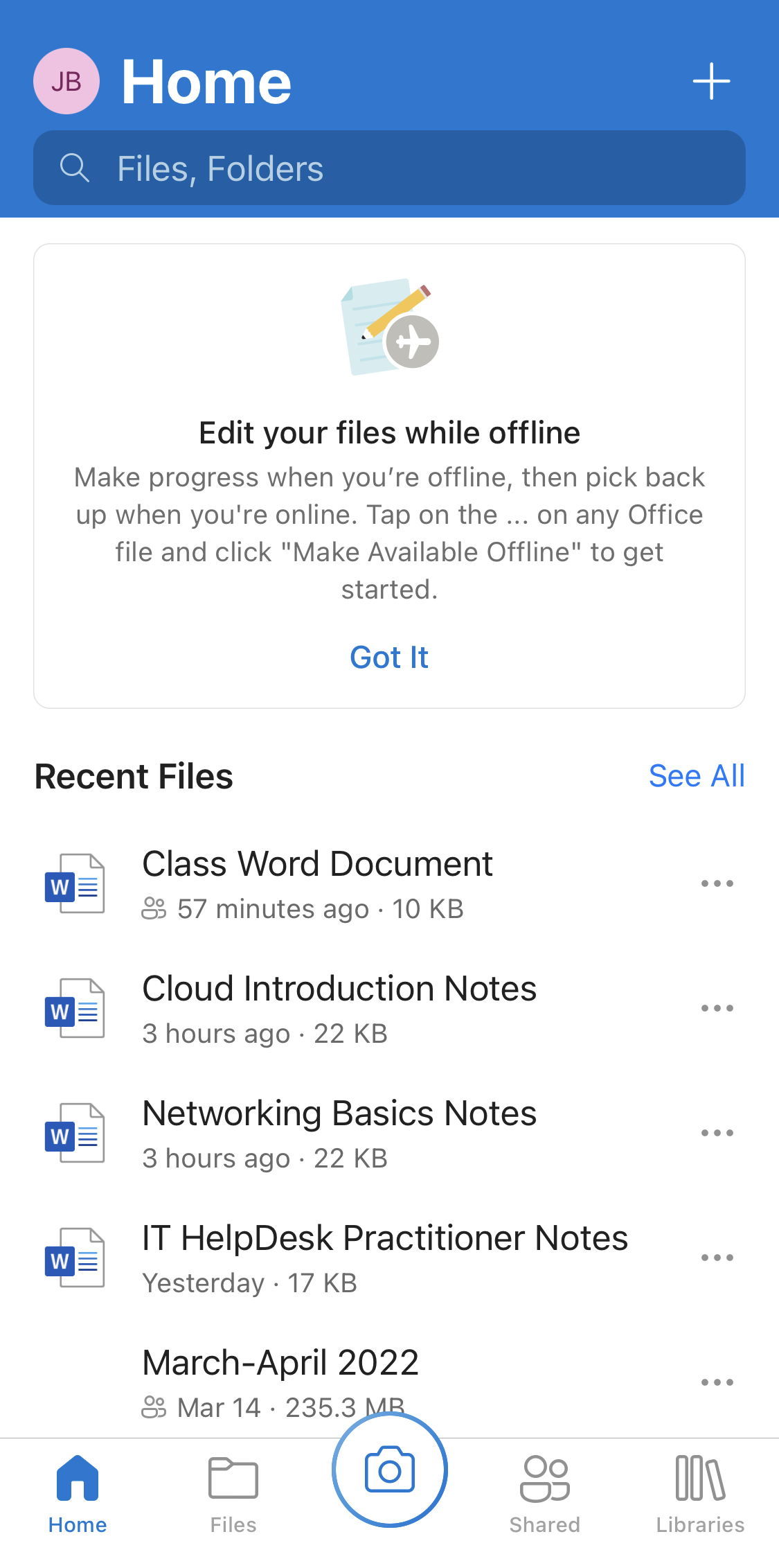 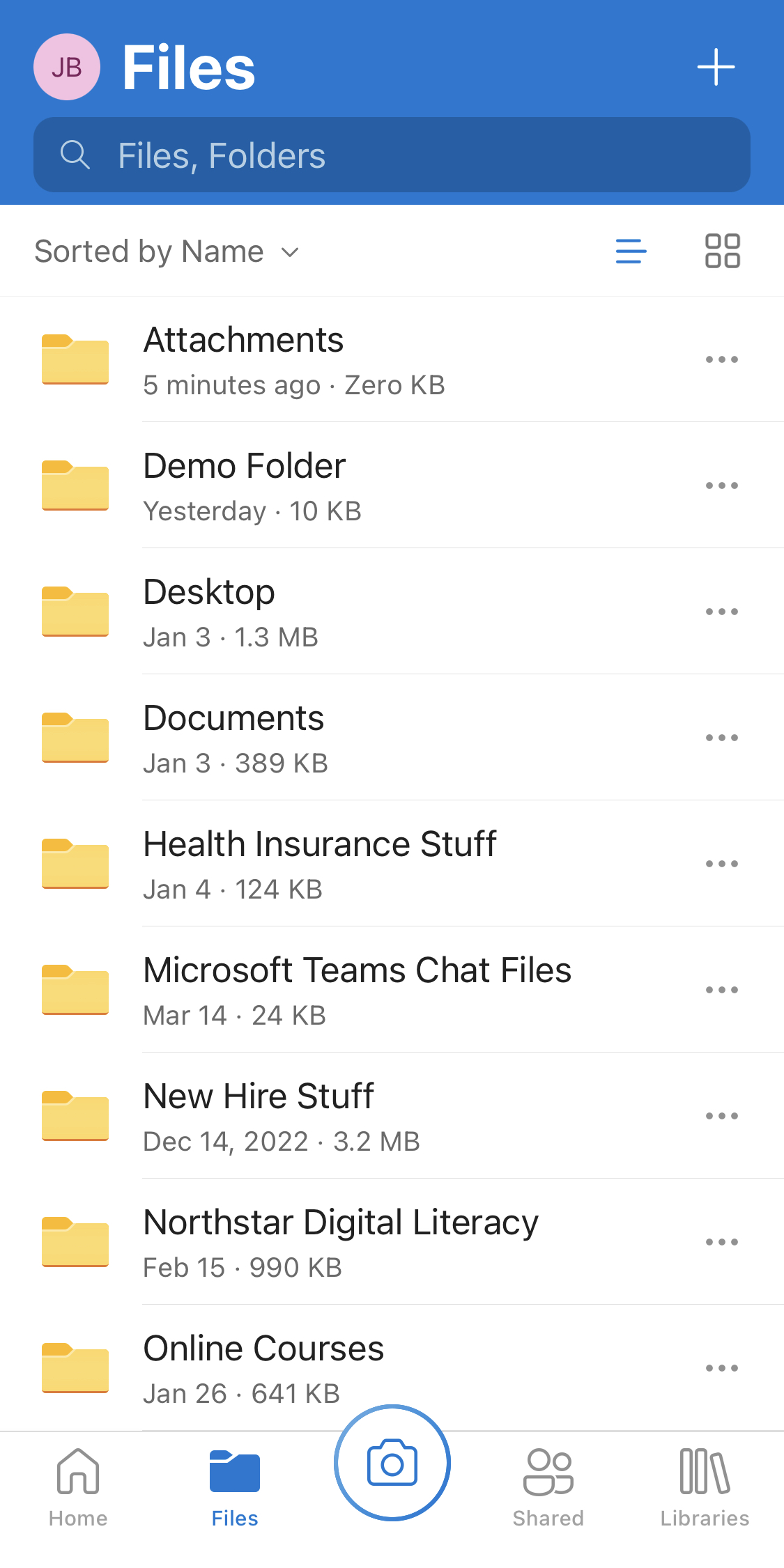 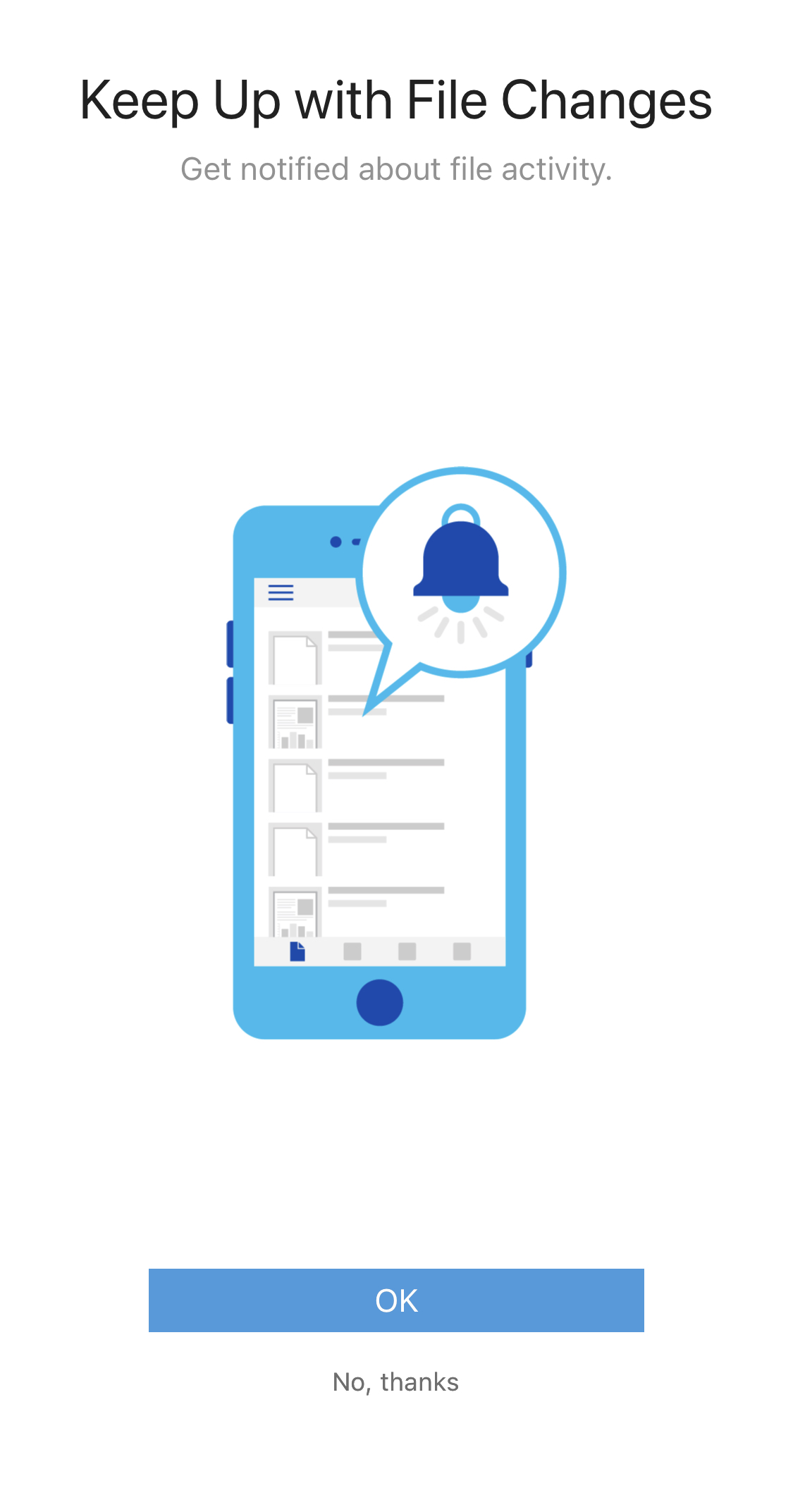 2/17/2025
Copyright © 2025 Carl M. Burnett
83
OneDrive: Mobile App
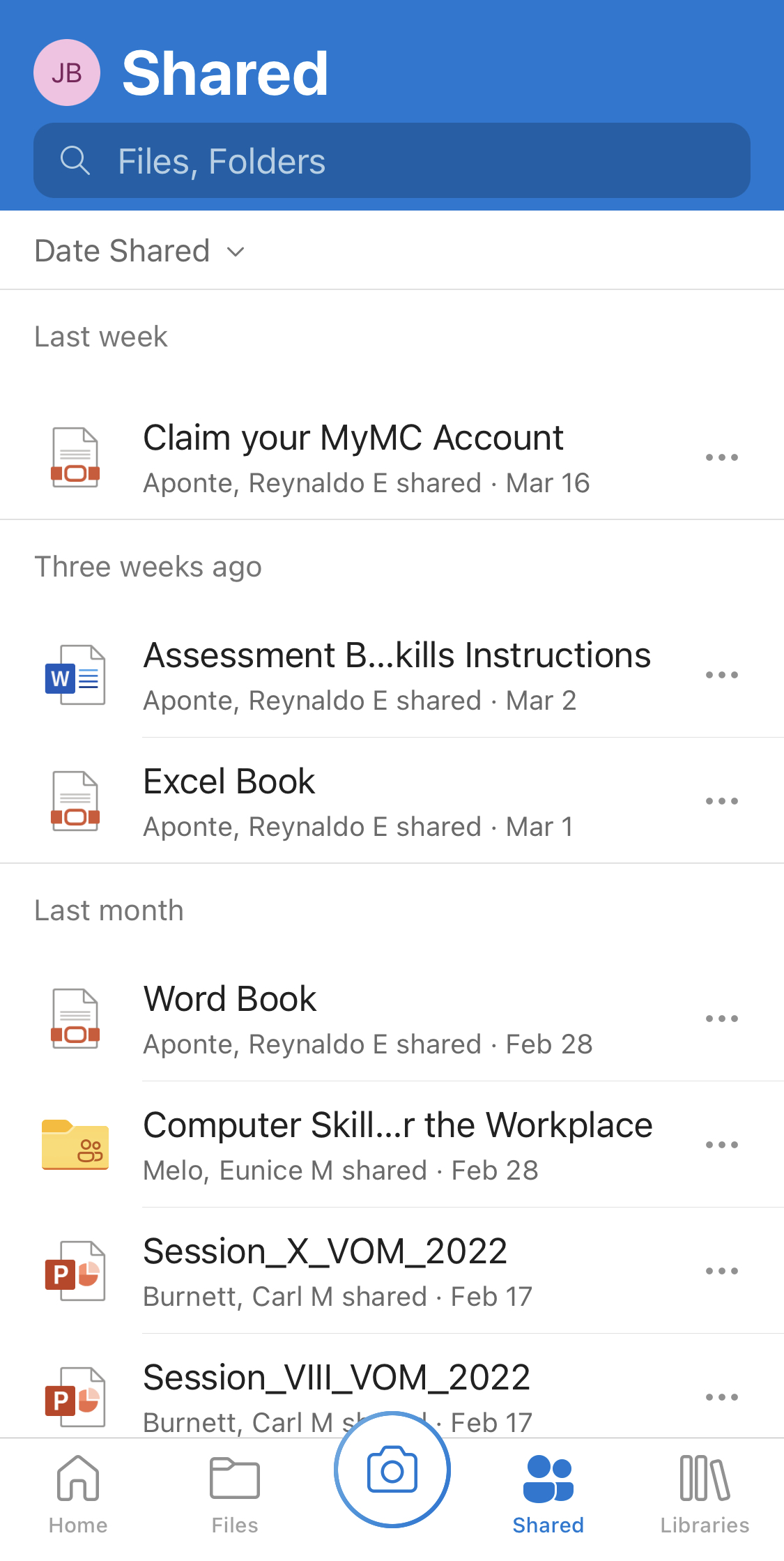 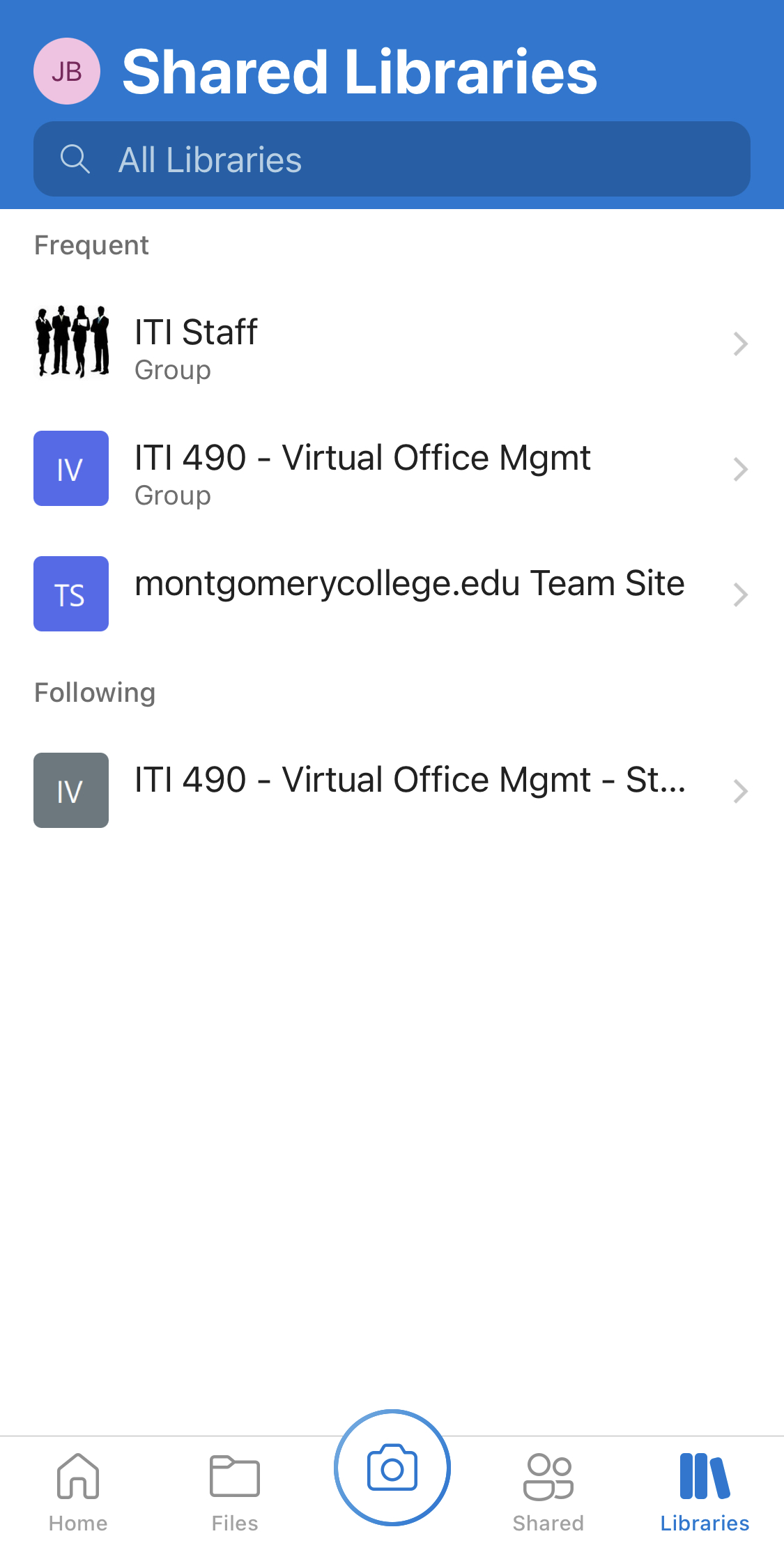 2/17/2025
Copyright © 2025 Carl M. Burnett
84
Exercise 4 – Download Course Files
Download Course Files to your MS 365 OneDrive. 
Create MC folder - MC 
Create Course Folder – VOM
Create Session Folders – Sessions 2 – 10
Sessions 2-3 Word
Sessions 4-5 Excel
Sessions 5-6 PowerPoint
Sessions 7-8 Outlook
Sessions 9-10 MS 365
2/17/2025
Copyright © 2025 Carl M. Burnett
85
Exercise 4 – Download Course Files
Download Course ZIP files to desktop: 
Ex_Files_Word_EssT_MSFT_365.zip
Ex_Files_Learning_Excel_Desktop.zip
Ex_Files_Learning_PowerPoint_for_the_Web.zip
Ex_Files_Sway_EssT.zip
Glossary_Sway_Essential_Training_2022.zip
2/17/2025
Copyright © 2025 Carl M. Burnett
86
Exercise 4 – Download Course Files
Unzip files to course folders: 
Ex_Files_Word_EssT_MSFT_365.zip > Session 2-3 Word
Ex_Files_Excel_EssT_MSFT_365.zip > Session 4-5 Excel
Ex_Files_PowerPoint_EssT_MSFT_365.zip > Session 6-7 PowerPoint
Ex_Files_Sway_EssT.zip > Session 6-7 PowerPoint
Glossary_Sway_Essential_Training_2022.zip > Session 6-7 PowerPoint
2/17/2025
Copyright © 2025 Carl M. Burnett
87
Summary
Intro to MS 365
The Cloud & File Management
One Drive 
File Management
2/17/2025
Copyright © 2025 Carl M. Burnett
88